Взаємодія неалельних генів
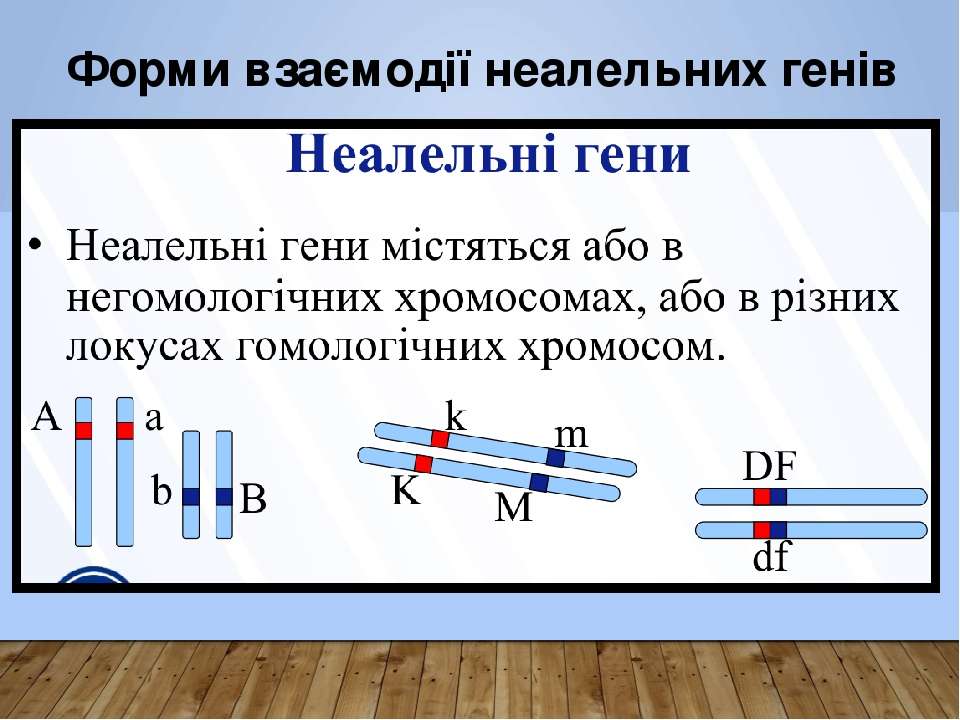 Схема «один ген = одна ознака» не є універсальною !
Одна ознака може залежати від впливу багатьох генів !!!
ВЗАЄМОДІЯ ГЕНІВ – ЯВИЩЕ, ЗА ЯКОГО ДВА ЧИ БІЛЬШЕ НЕАЛЕЛЬНИХ ГЕНІВ В ГЕНОТИПІ ВПЛИВАЮТЬ НА ПРОЯВ НОВИХ ОЗНАК.
Типи взаємодії між неалельними генами
1 - комплементарність
2 - епістаз
3 - полімерія
1. Комплементарність –потрібна присутність двох або більше домінантних неалельних генів, які разом визначають прояв нової ознаки
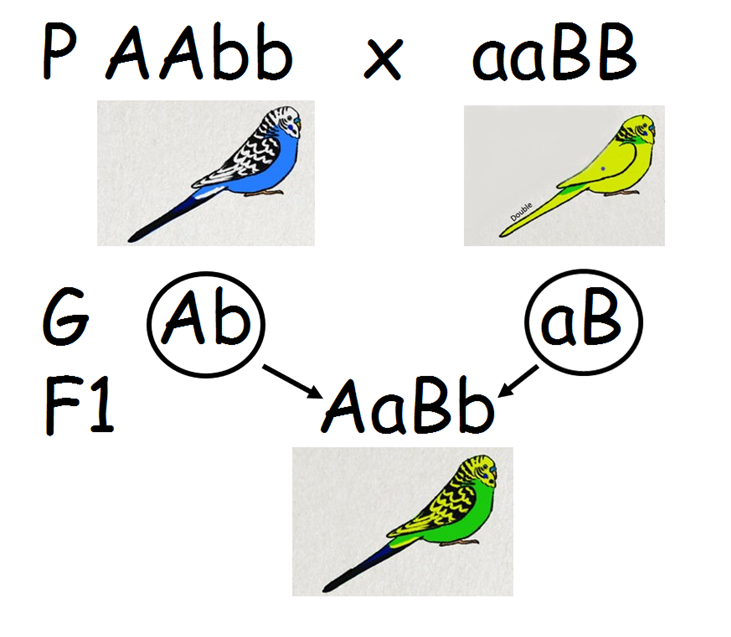 Успадкування кольору оперення 
хвилястих папуг
А – ген блакитного оперення папуг
а – блакитний пігмент відсутній
В – ген жовтого оперення папуг
b – жовтий пігмент відсутній
AB – зелений колір
За генотипом – АаВb - 100%
За фенотипом – 100% - зелене оперення папуг
Комплементарність    9:3:3:1
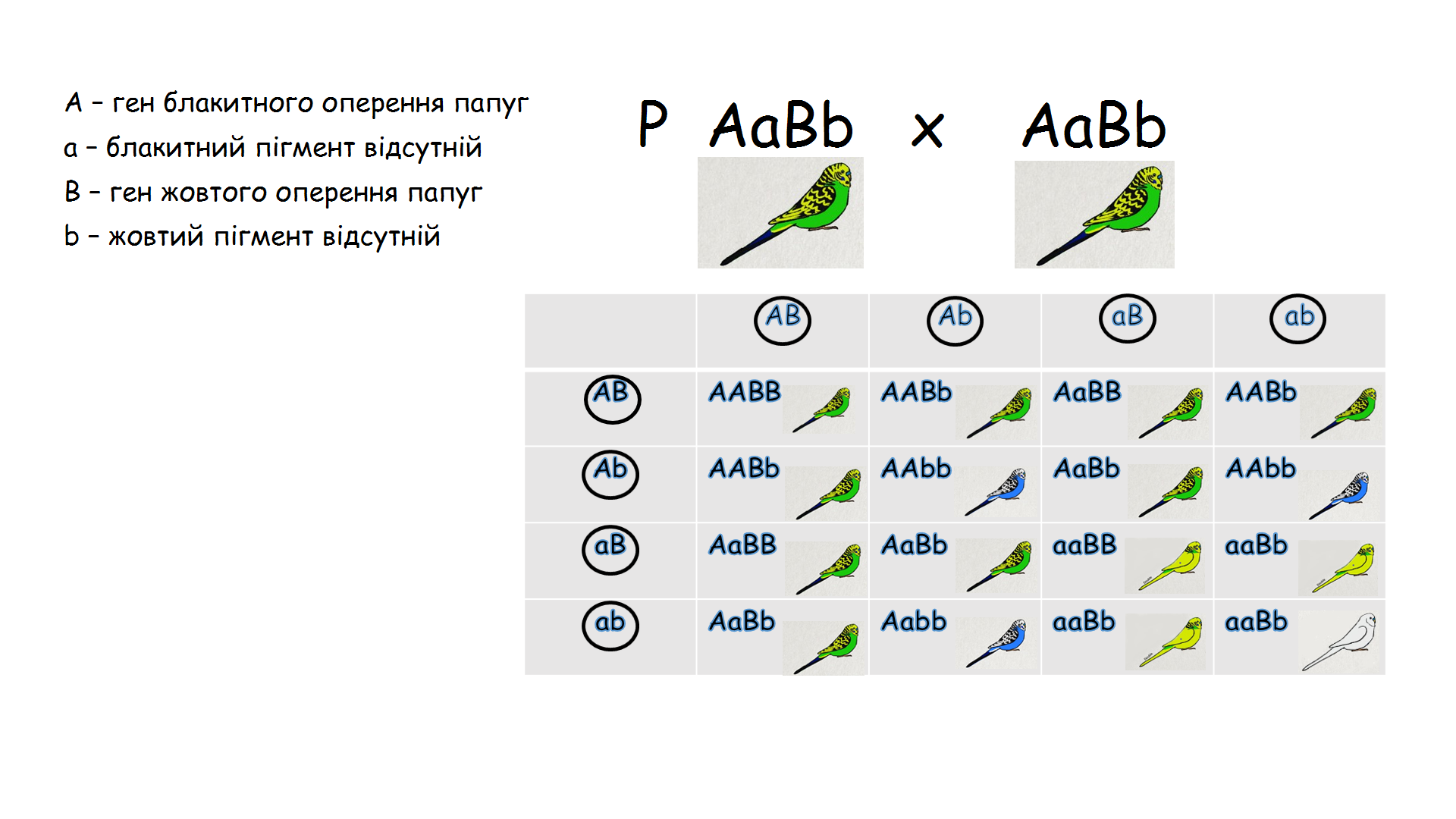 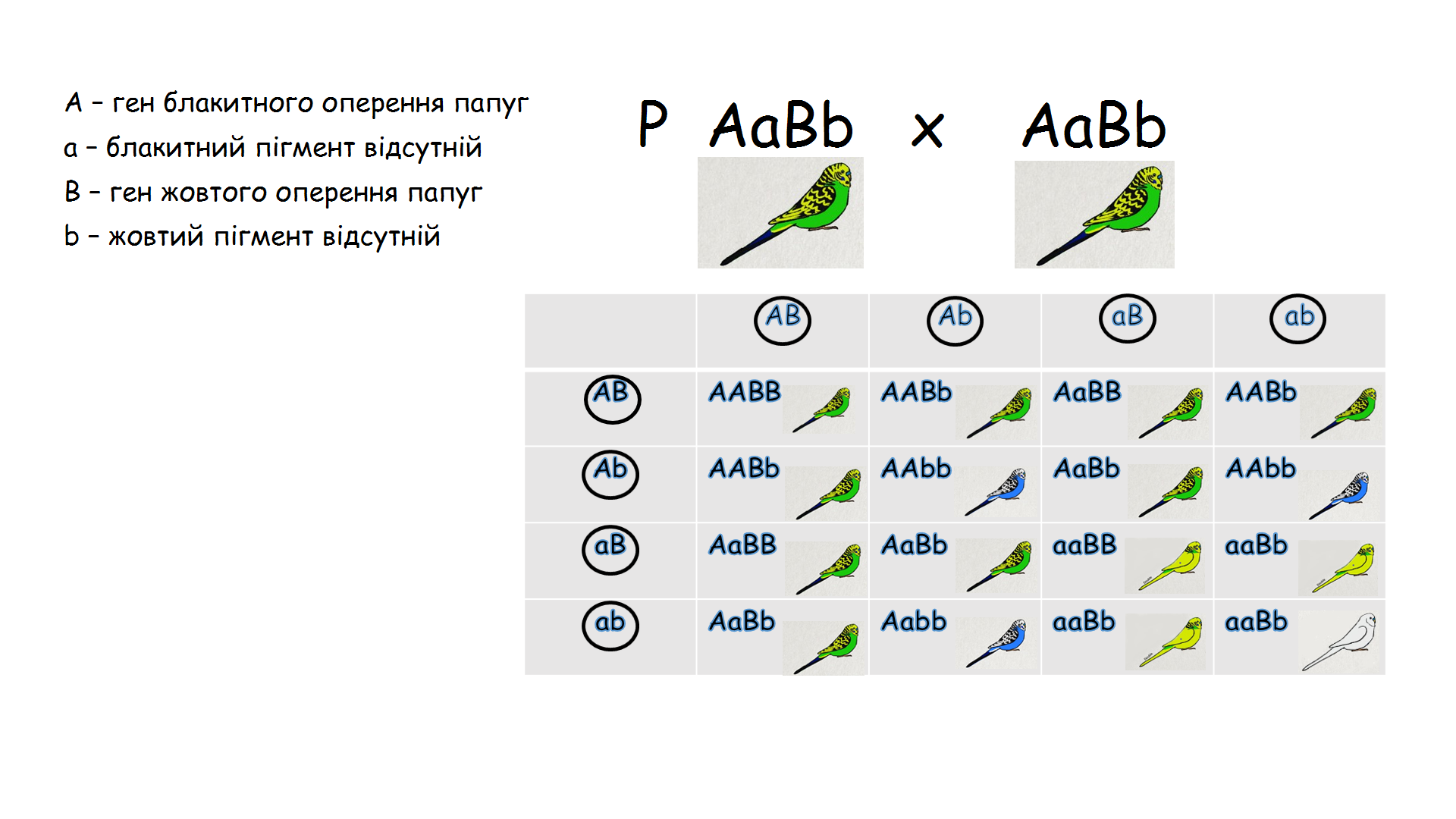 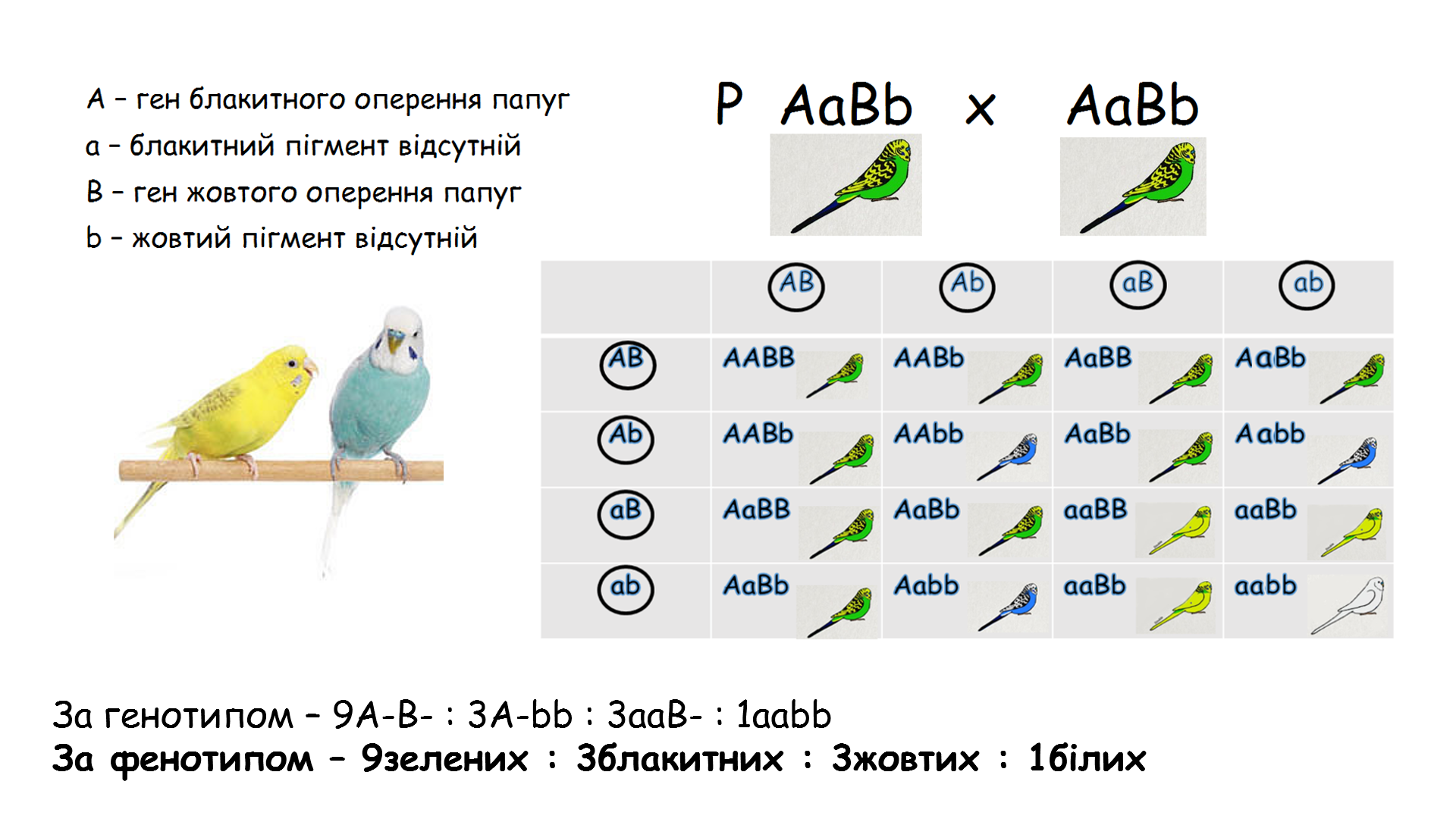 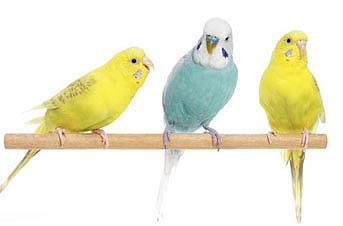 За генотипом – 9А-В- : 3А-bb : 3aaB- : 1aabb
За фенотипом – 9зелених : 3блакитних : 3жовтих : 1білих
Визначити генотипи і фенотипи потомства у папуг за схемою:
Р      ♀   .  .  .  .   Х   ♂  .  .  .  .    
           блакитний             жовтий
F1           білий   :   ?
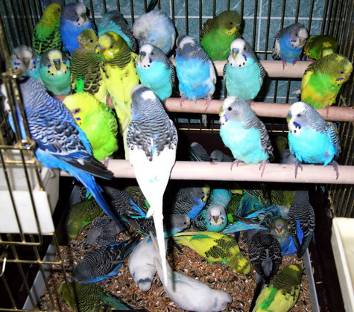 Р      ♀   Aabb   Х   ♂  aaBb    
               блакитний             жовтий
Гамети    Ab    ab         aB    ab
  F1     aabb  :  AaBb  :  aaBb  :  Aabb
          білий       зелений     жовтий     блакитний
Один з перших прикладів взаємодії був виявлений на початку 20-го століття при аналізі форми гребеня у курей.
А – ген розовидної форми
В – ген гороховидної форми
AB – горіховидна форма
ааbb – листовидний гребінь
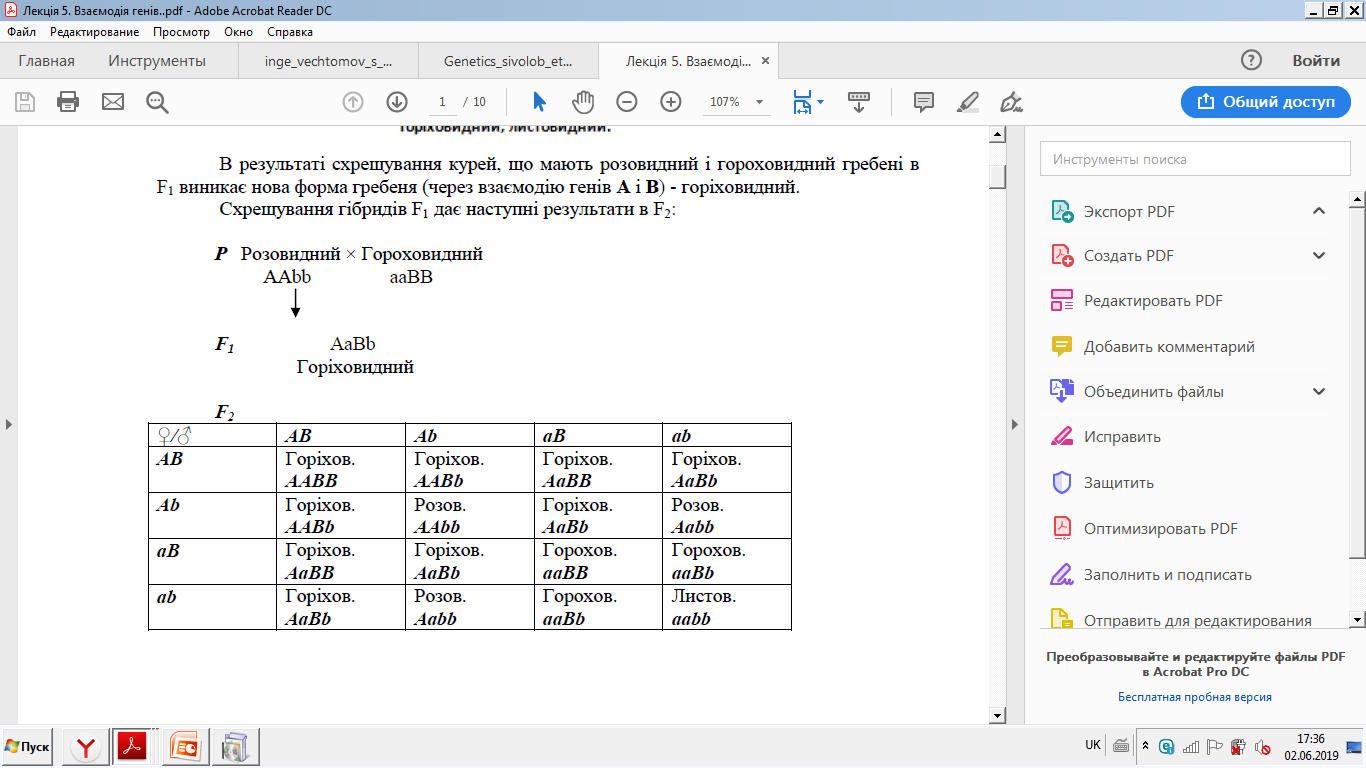 9 А-В- горіховидні
3 А- bb розовидні
3 аа B- гороховидні
1 аа bb листовидні
Комплементарність    9:6:1
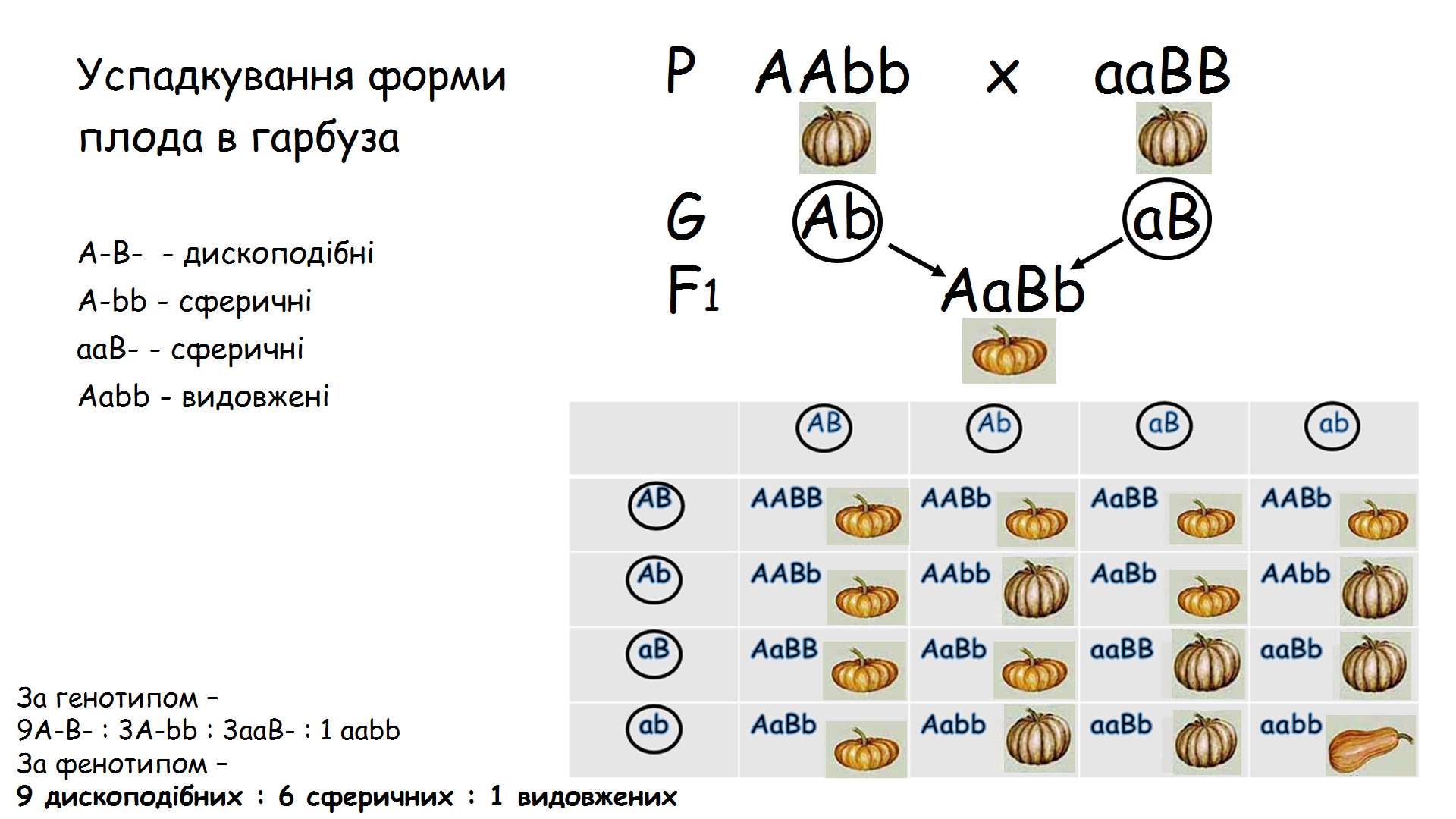 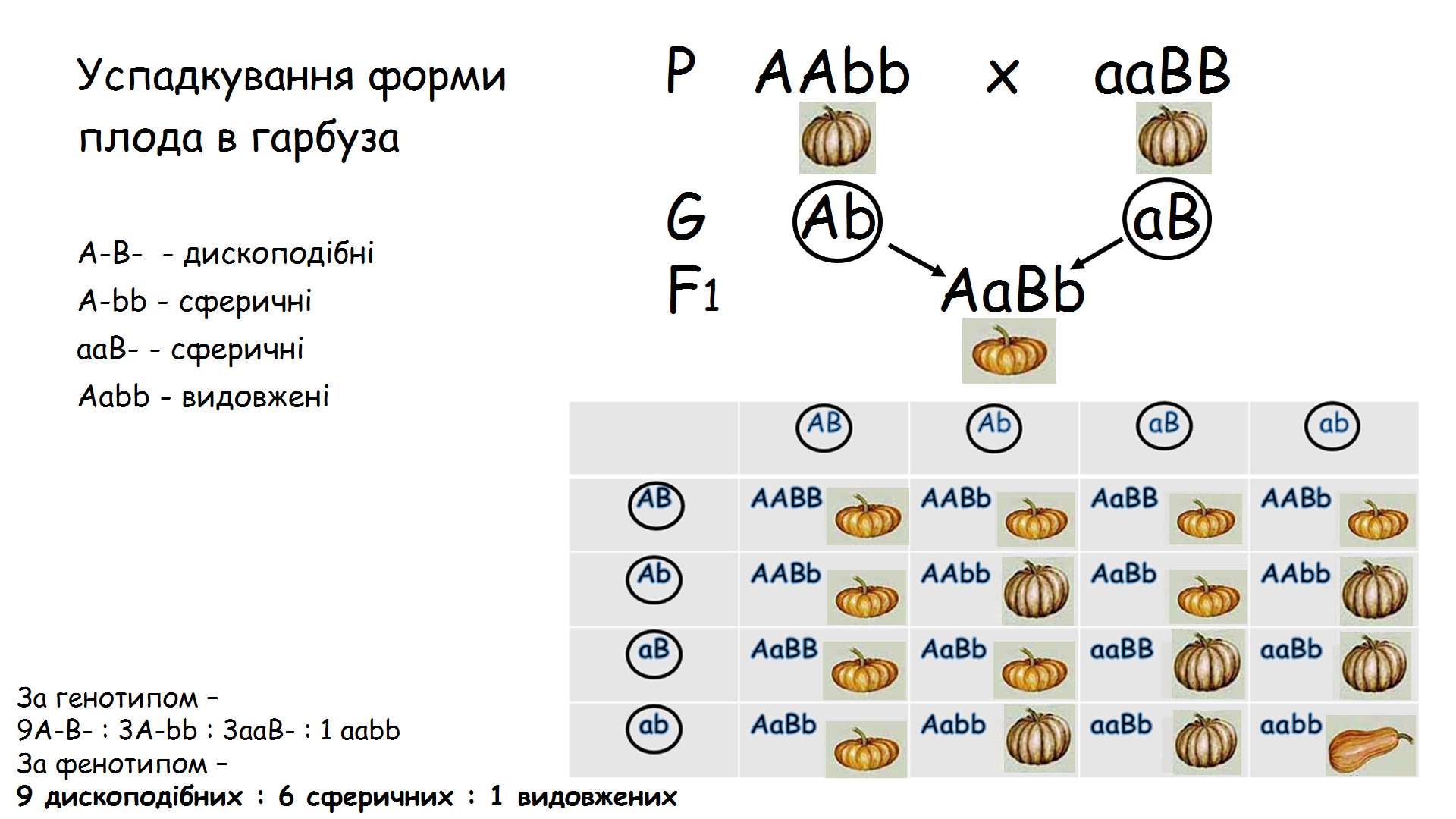 A-B-   - дископодібні
A-bb  - сферичні
aaB-   - сферичні
aabb  - видовжені
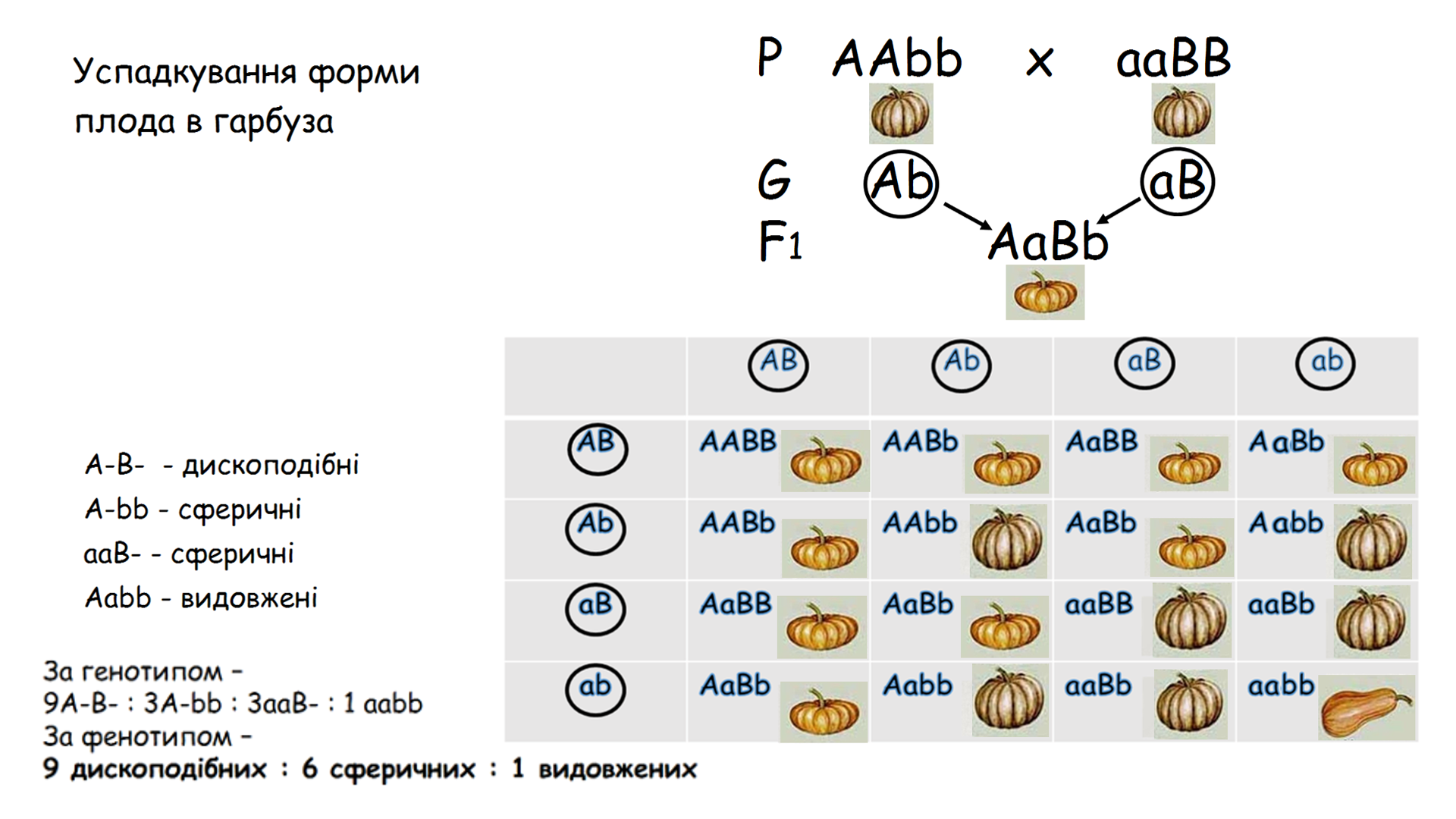 За генотипом -
9A-B- : 3A-bb : 3aaB- : 1aabb
За фенотипом - 
9дископодібних : 6сферичні : 1видовжені
Комплементарність 9:7
Нерідко при комплементарній взаємодії двох генів фенотипові ознаки проявляються тільки при наявності в складі генотипу двох домінантних неалельних генів А-В-. У всіх інших випадках очікуваний фенотиповий ефект не настає.
У духмяного горошку рожеве забарвлення квіток проявляється тільки при наявності двох домінантних генів А та В. Якщо в генотипі наявний лише один домінантний ген, то забарвлення не розвивається.
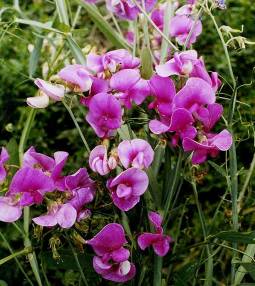 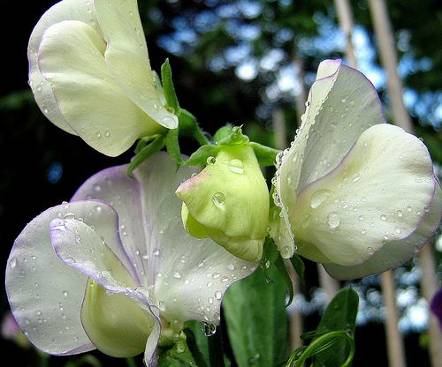 F2
Розщеплення:			 9 рожевих : 7 білих
9 А-B-
3 A-bb
3 aaB-
1 aabb
2. ЕПІСТАЗ – ген однієї алельної пари пригнічує дію гена іншої алельної пари
Розрізняють: 
домінантний епістаз, коли домінантний алель одного гена ( А)  пригнічує прояв іншого гена (В,b); 
(А>В,b)
2) рецесивний епістаз, коли рецесивний  алель одного гена (aa) пригнічує прояв  неалельного йому іншого гена.
(a>A,В,b)
 
В обох випадках ген, що пригнічує дію іншого гена,називають епістатичним геном, інгібітором або супрессором. 
Придушений ген називається гіпостатичним.
Домінантний епістаз  12:3:1
Успадкування масті коней: 
вороне забарвлення визначається домінантним геном В, 
руде - рецесивним алелем b, 
домінантний алель С через раннє посивіння волосся дає сіру масть. 
Гомозиготи і гетерозиготи по С завжди будуть сірими через сивину, незалежно від того, які алелі гена В будуть у коня (С> В, b). 

У другому поколінні спостерігається розщеплення 12 сірих: 3 воронних: 1 рудий. 

9 С-В-
3 С- bb
3 cc B-
1 ccbb
Домінантний епістаз  12:3:1
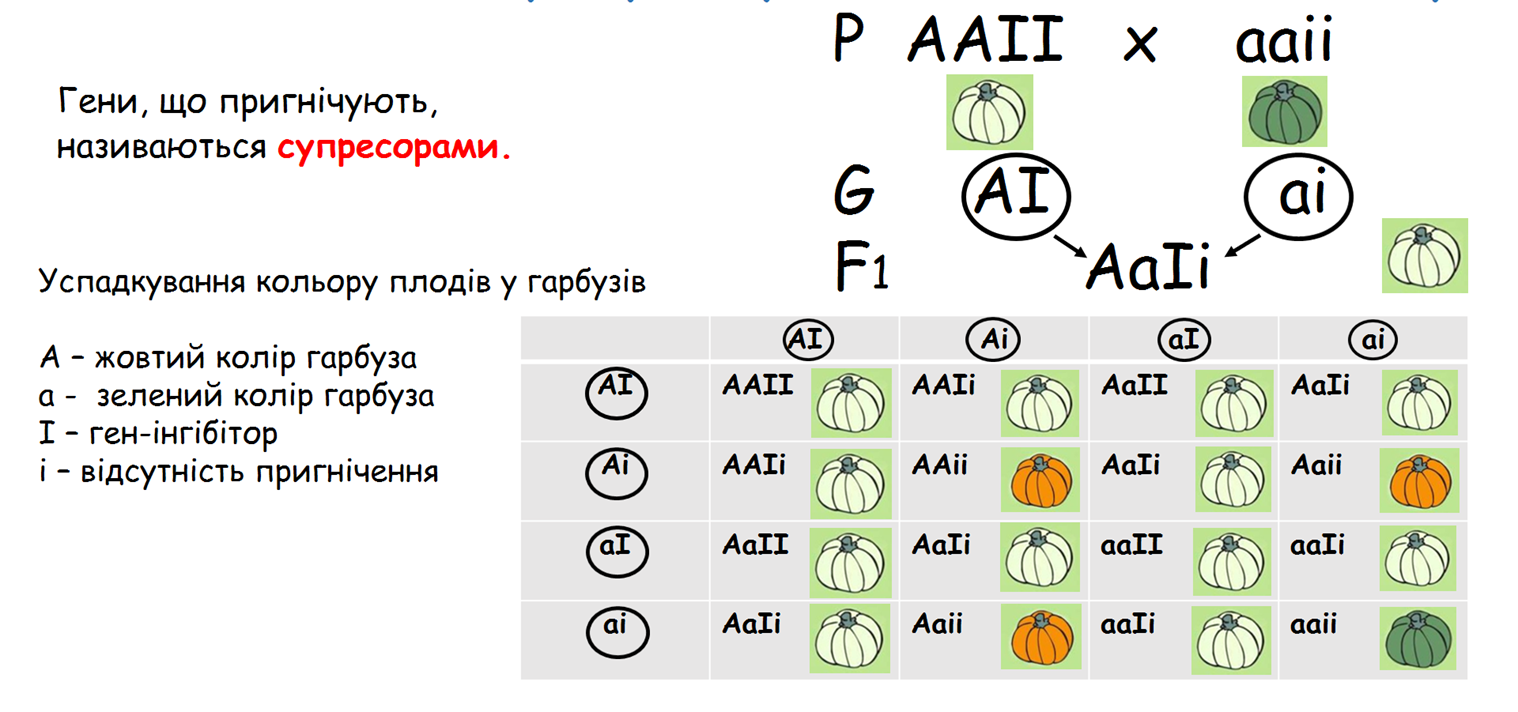 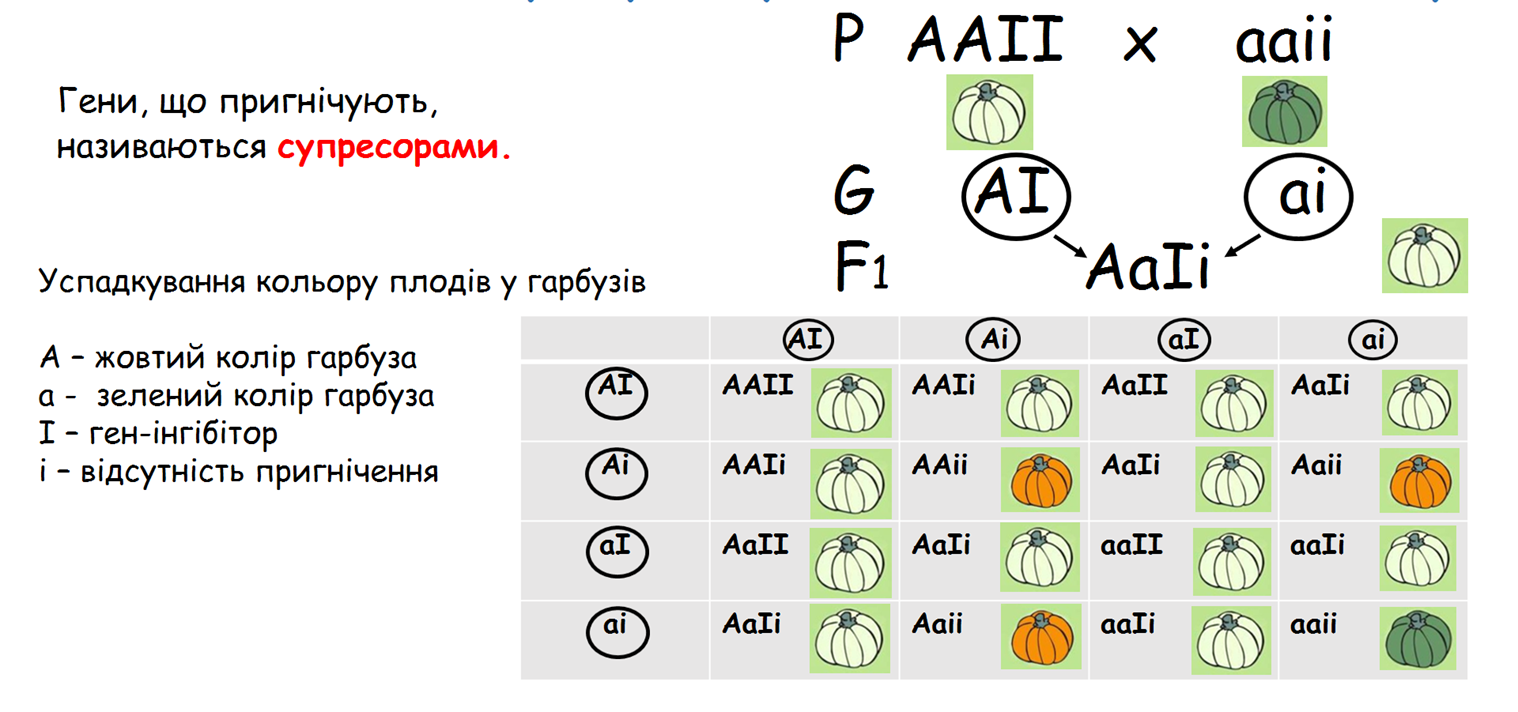 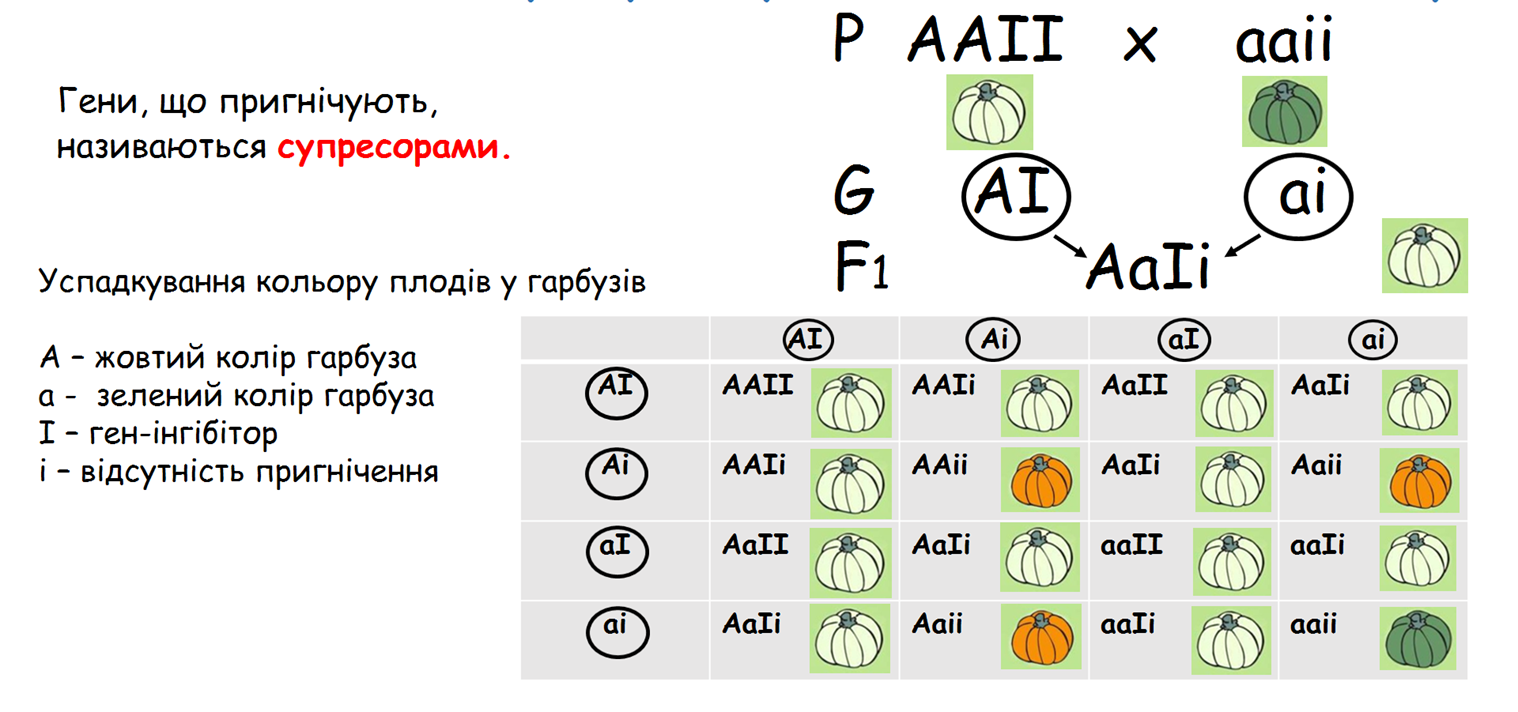 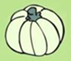 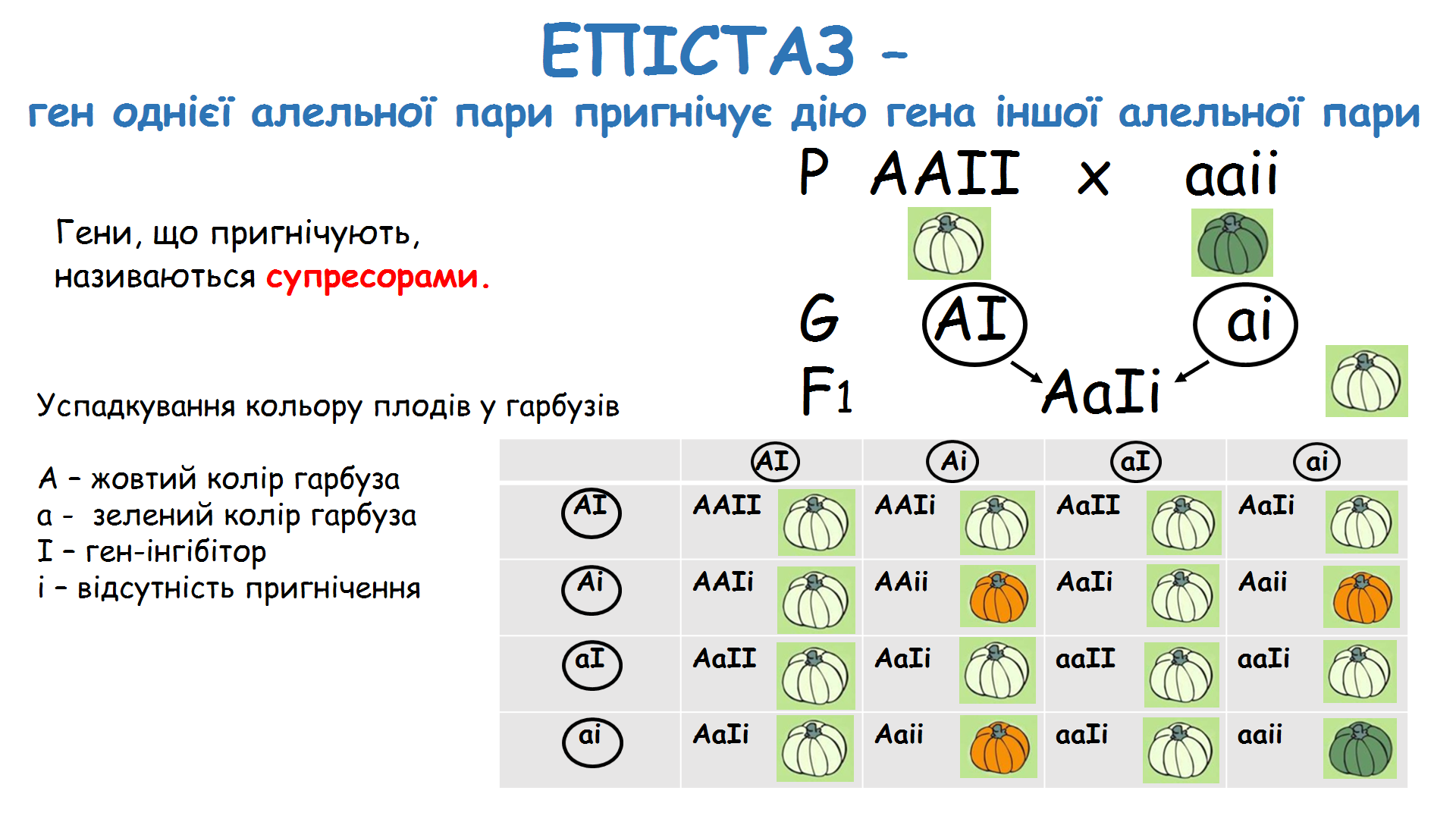 За генотипом – 
9ААІІ : 3А-іі : 3ааІ- : 1ааіі
За фенотипом –
12 білих : 3 жовтих : 1 зелених
Задача
При схрещуванні безбарвного гарбуза із гарбузом зеленого кольору в першому поколінні всі плоди безбарвні. Яке потомство отримають в F2, якщо один із домінантних генів в генотипі є інгібітором, жовтий колір гарбуза – домінантна ознака, зелений – рецесивна?
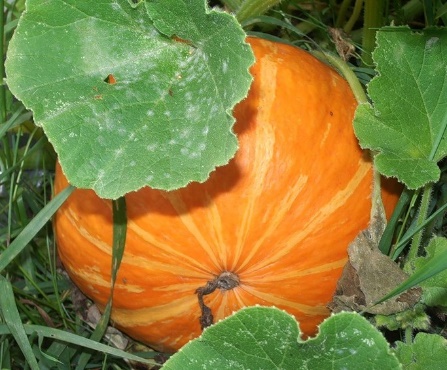 Р     AAВВ           х         aabb
                     білі                         зелені
	G       AВ                           ab
          
            F1                        AaВb
                                       білі
A – інгібітор забарвлення
В – жовтий
b- зелений
А˃ B,b
F2
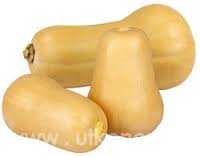 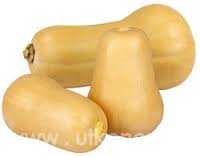 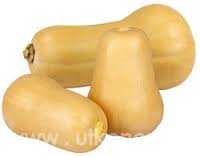 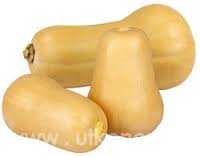 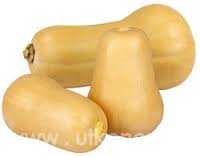 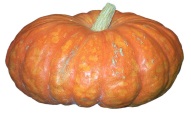 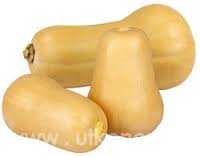 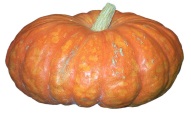 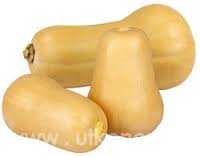 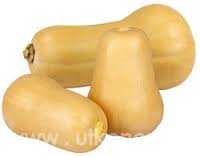 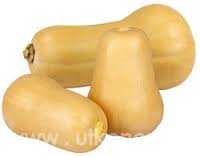 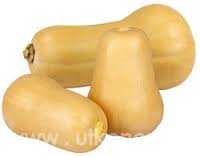 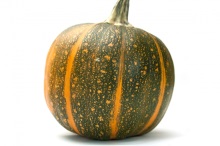 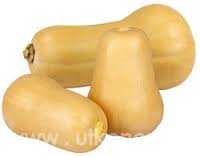 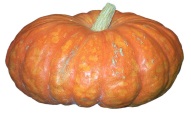 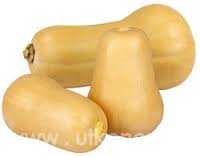 9 A-B-
3A-bb
3 aaB-
1 aabb
12 безбарвних : 3 жовтих : 1 зелений
Домінантний епістаз   13:3
С – інгібітор забарвлення
c - не інгібує забарвлення
I -  наявність пігменту
i – відсутність пігменту
9 C-I-
3 C-ii
3 ccI-
1 ccii
13 білі : 3 забарвлені
Рецесивний епістаз    	9: 3:4
А – пігмент
a – відсутність пігмента
аа>В,в
В – нерівномірний розподіл пігмента  по довжині волосся (агуті)
b – рівномірний розподіл пігмента
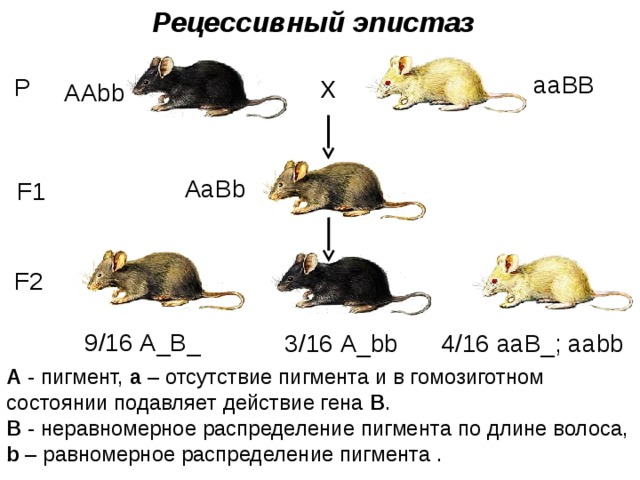 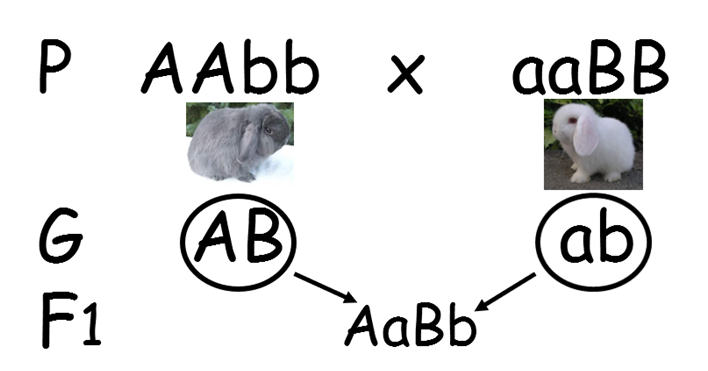 Успадкування забарвлення
кольору хутра кроликів
А – наявність забарвлення
а – інгібування забарвлення
аа˃ В,b
В – чорний колір
b – блакитний колір
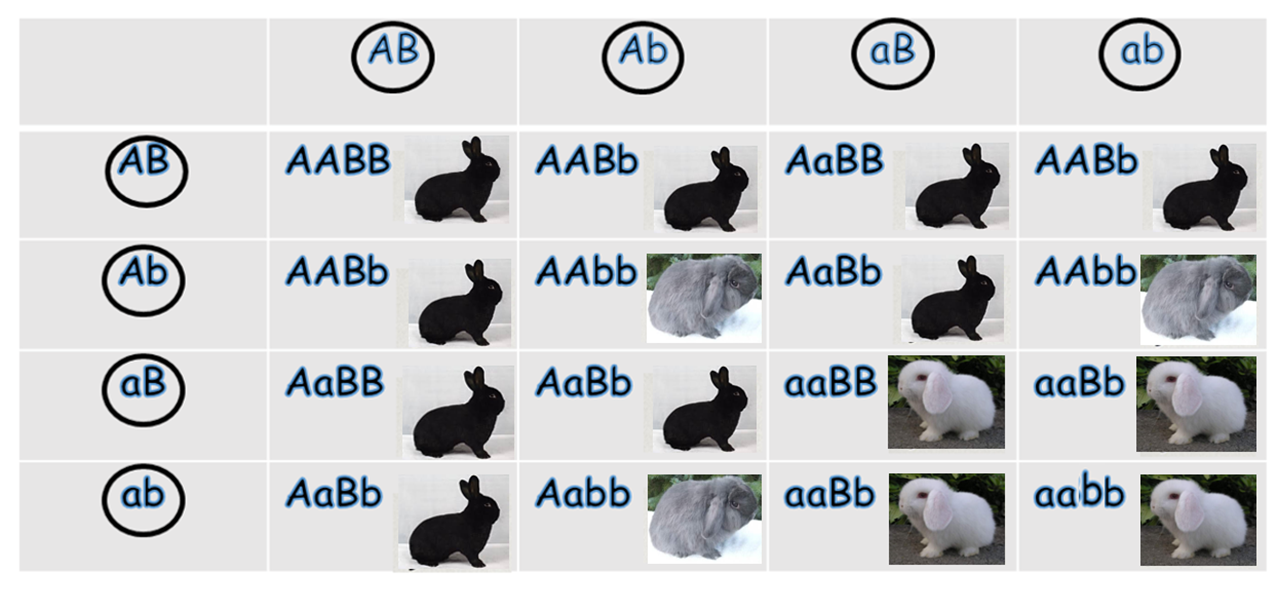 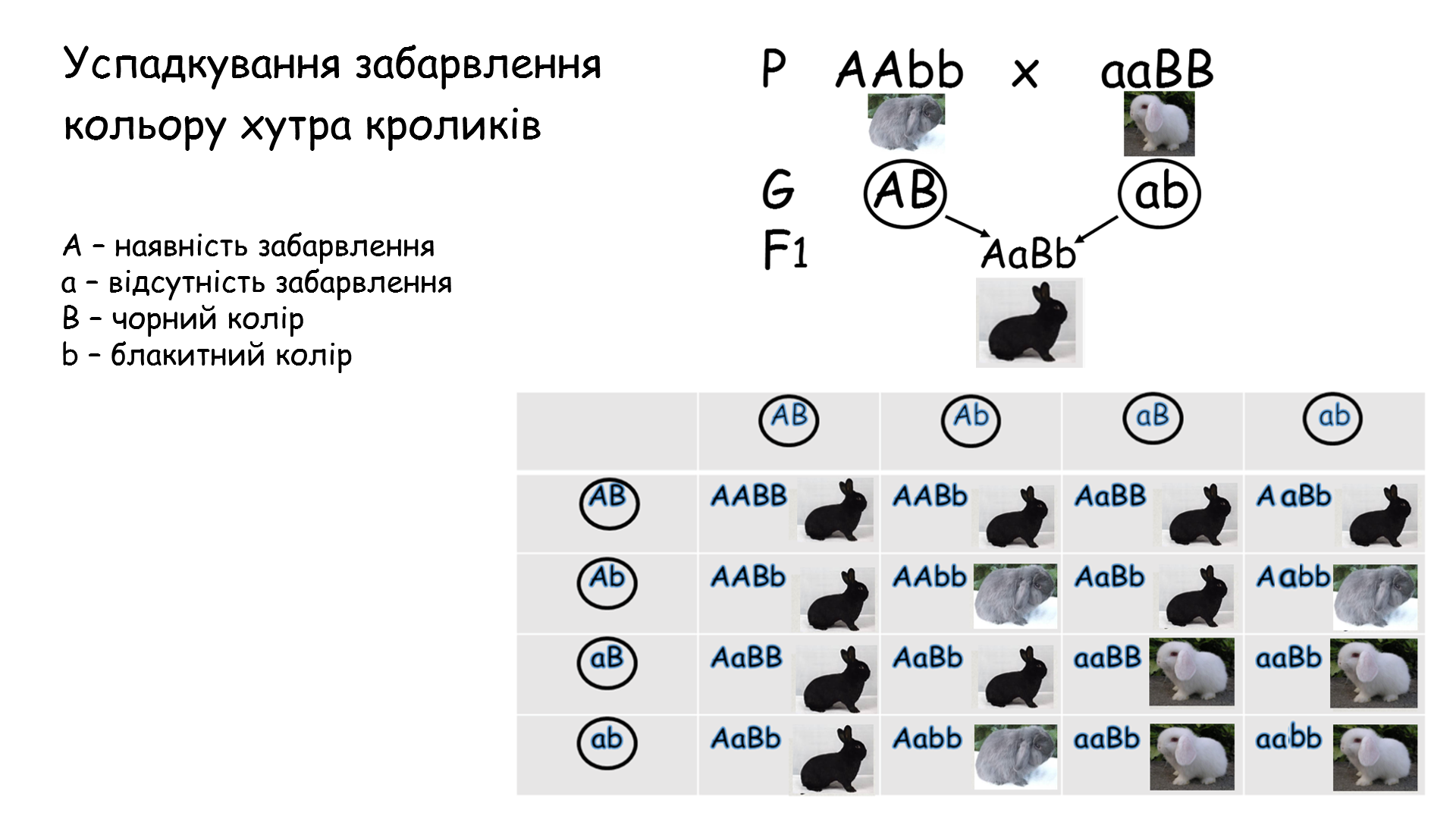 За генотипом – 
9А-В- : 3А-bb : 3aaB- : 1 aabb
За фенотипом –
9 чорних : 3 блакитних : 4 білих
Успадкування забарвленнякольору цибулини
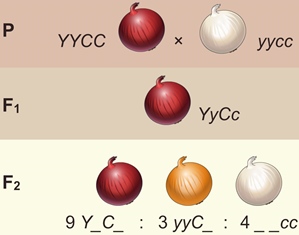 Успадкування забарвлення шерсті у собак контролюється набагато більшою кількістю генів, багато з яких представлені більш ніж двома алелями і знаходяться в різних типах взаємодій з неалельними.
І у котів….
Ген Т (Tabby)
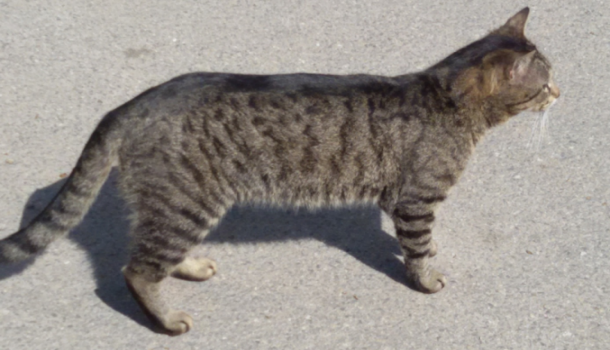 Ген О (Orange)
Ген А «агуті» (agouti)
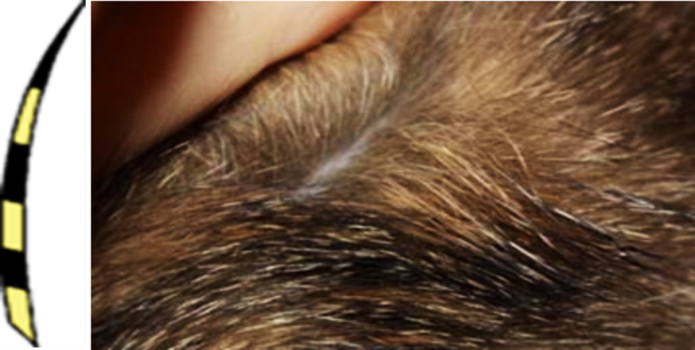 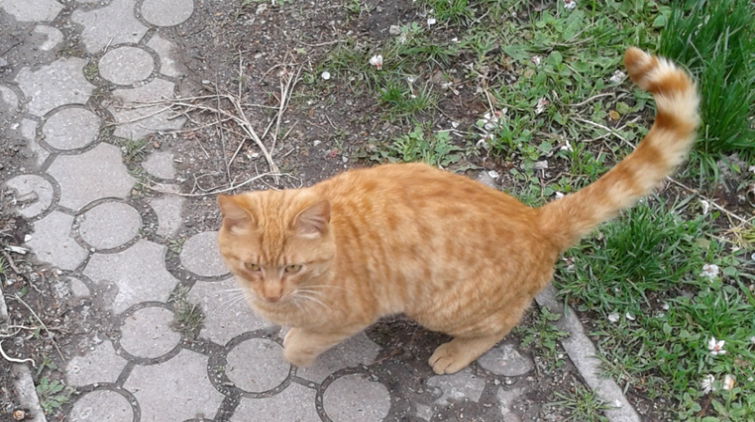 Ген W (White
 dominant)
Ген S (Piebald 
spotting)
Ген D (Dense pigmentation)
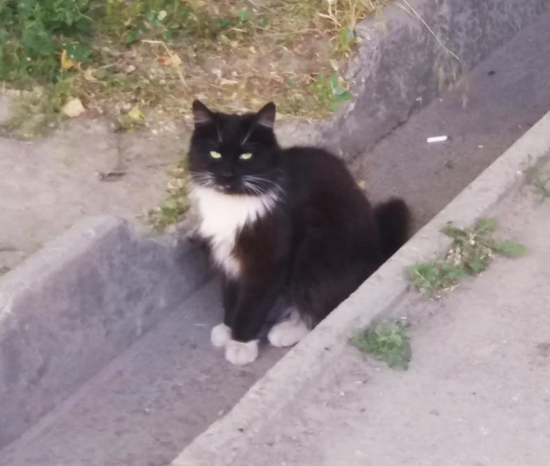 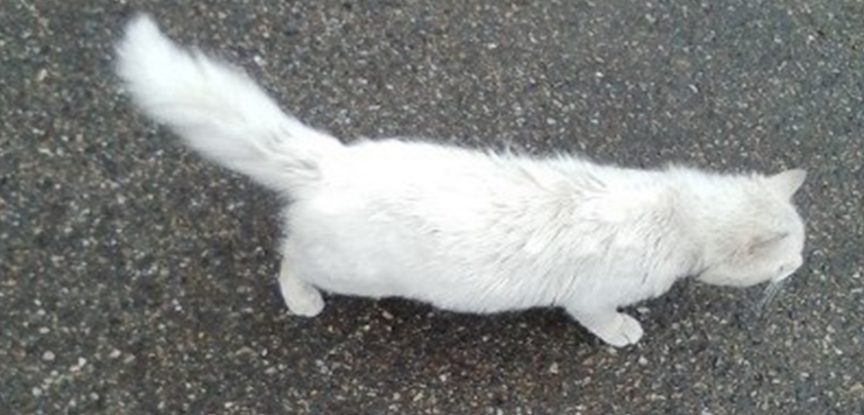 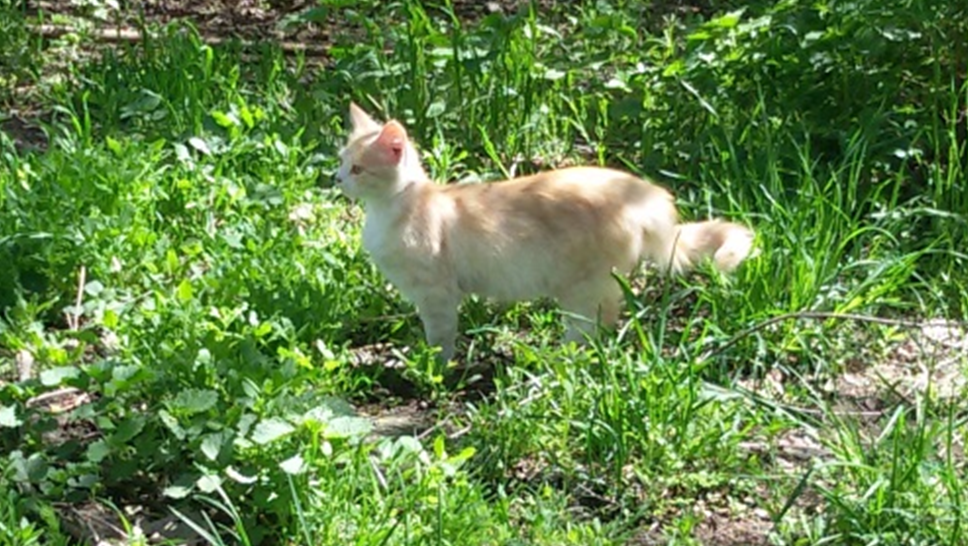 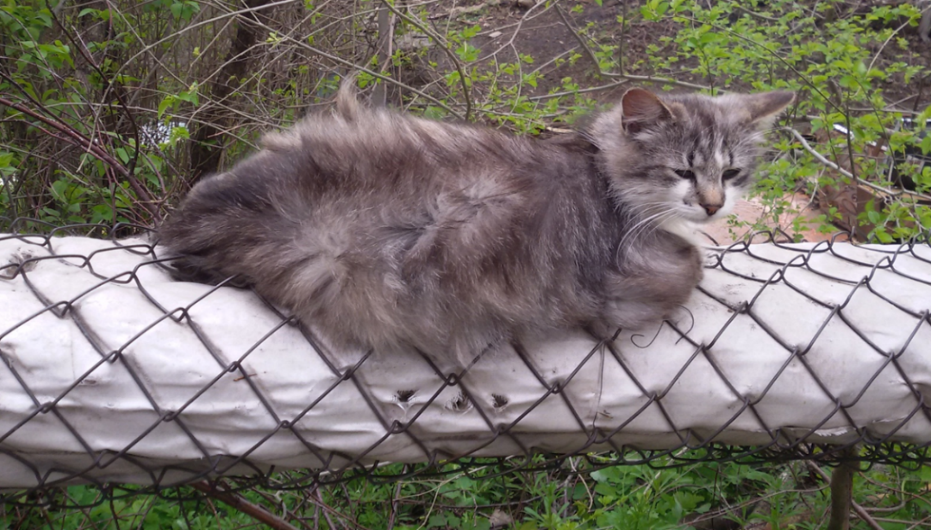 Ген l (Long hair )
«Генетичні портрети» дворових котів м. Запоріжжя (дипломна робота Коваль В.)
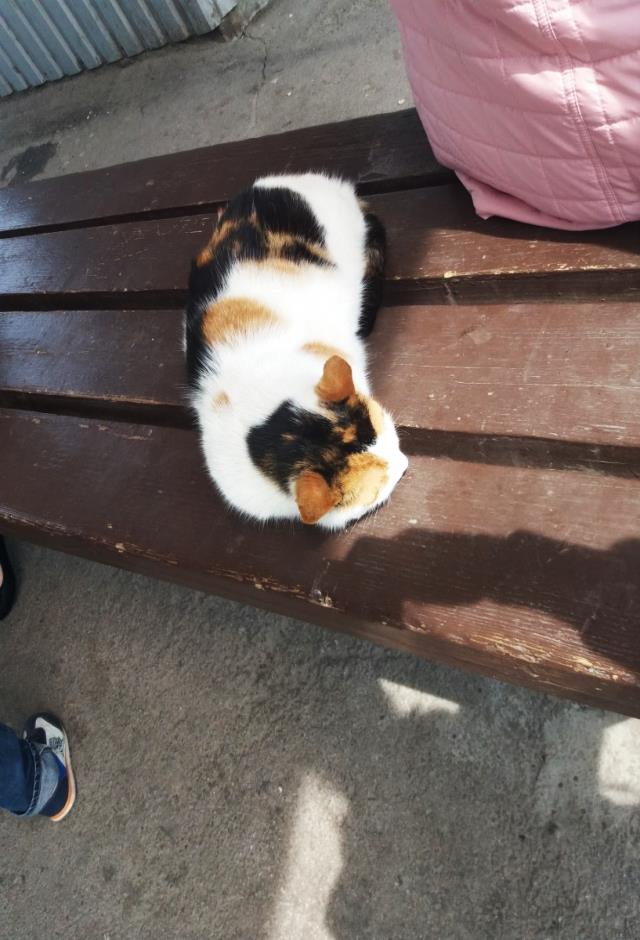 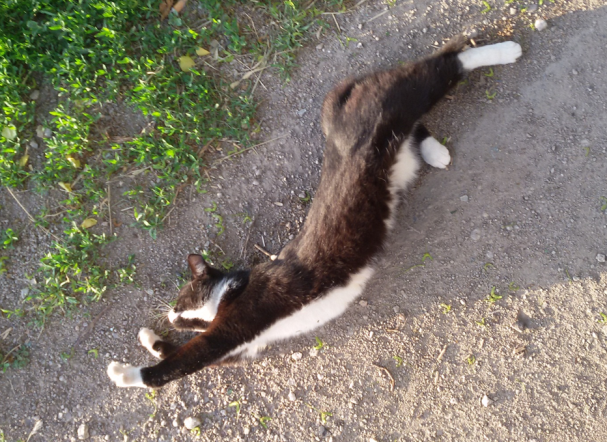 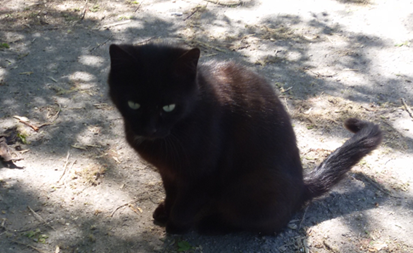 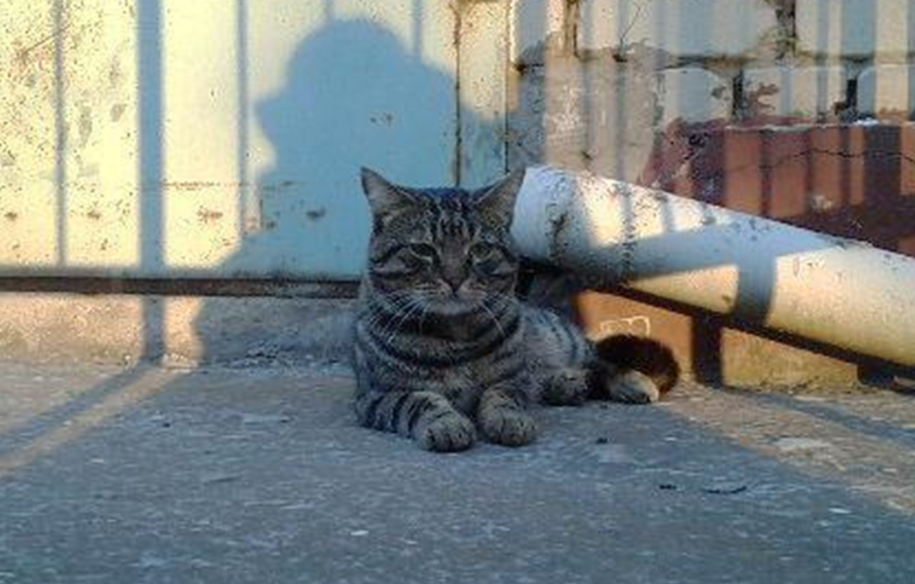 aaD_L_ХoХoS_ww
aaD_L_ХoХossww
aaD_L_XO_S_ww
A_D_L_ХoХoS_T_ww
І у шиншил….
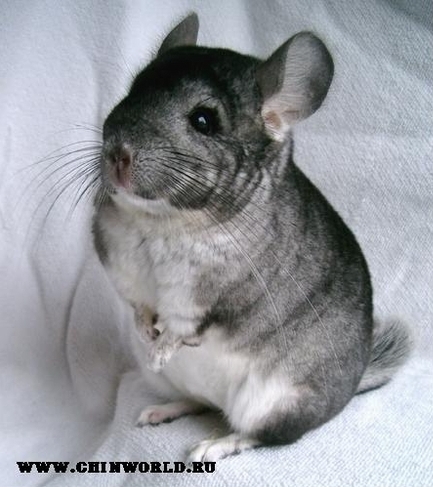 Стандартний сірийAABBCCeeMMPPSSblblwwVV
Поліморфізм забарвлення шиншил
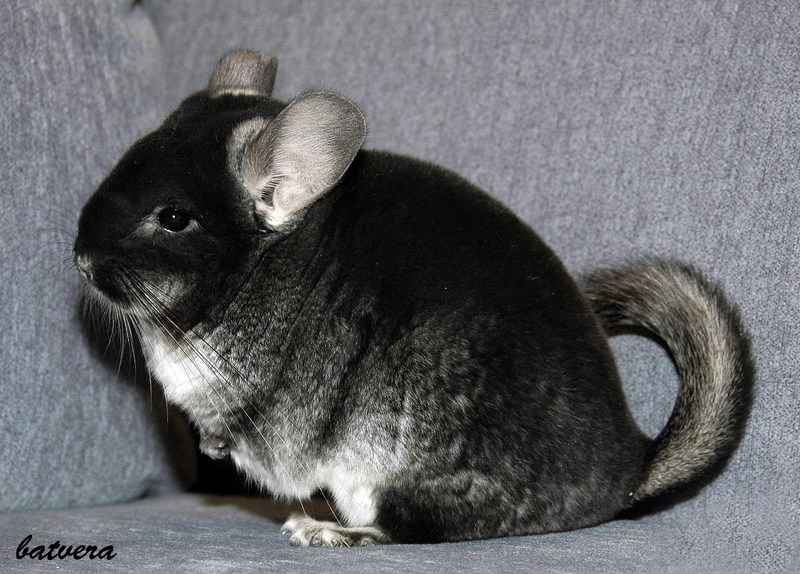 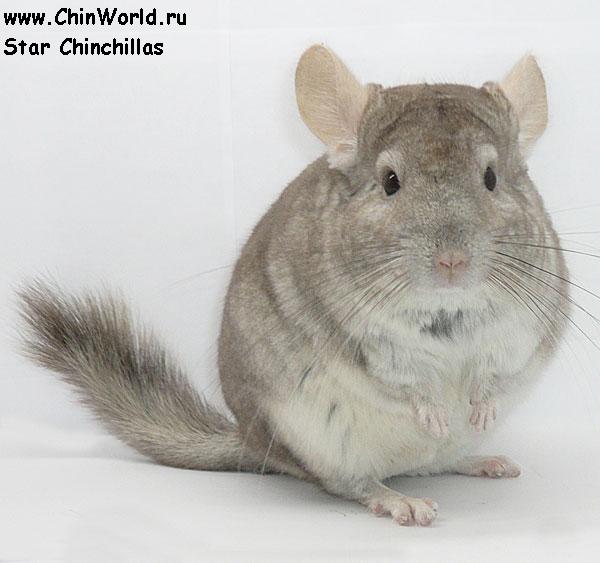 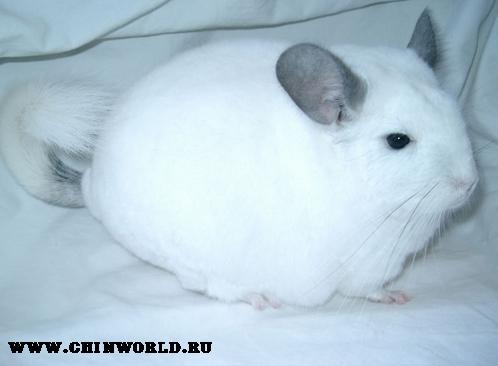 Гетеробежевий
Чорний оксамит
Білий Вільсона
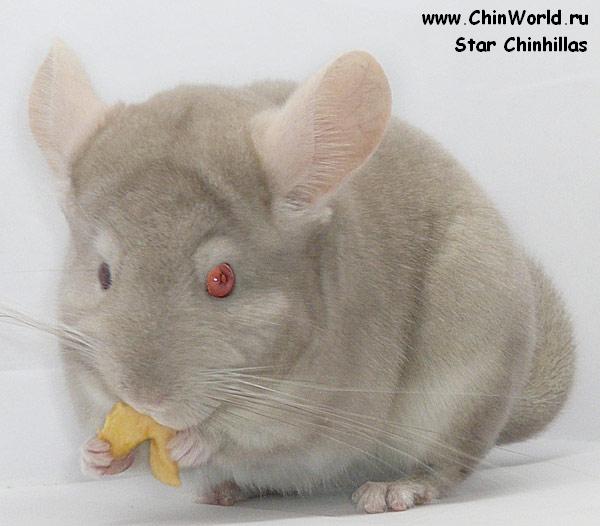 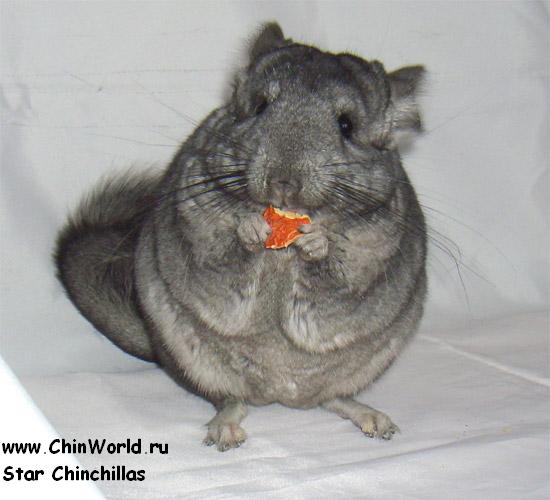 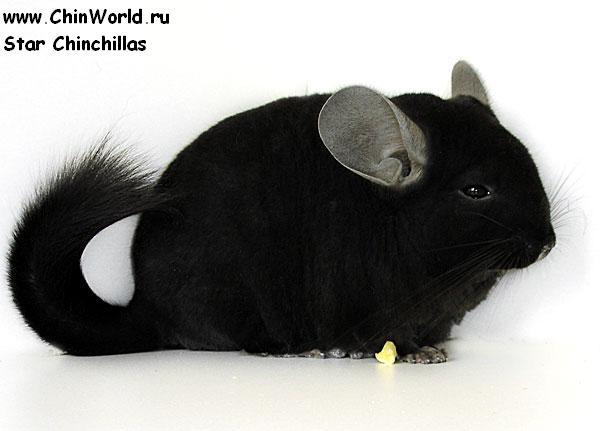 Гомоебоні
Гомобежевий
Гетероебоні
Поліморфізм забарвлення шиншил
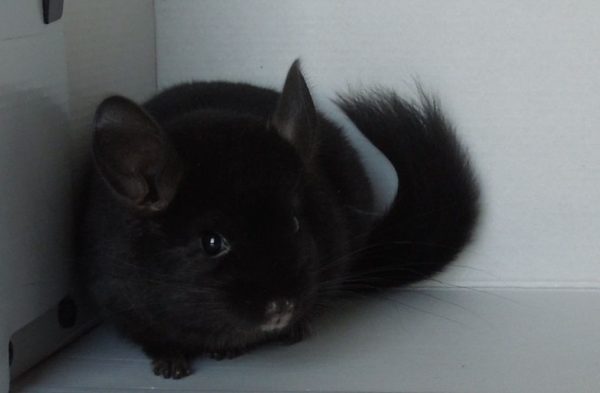 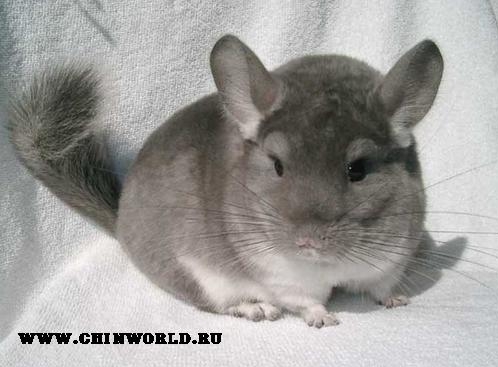 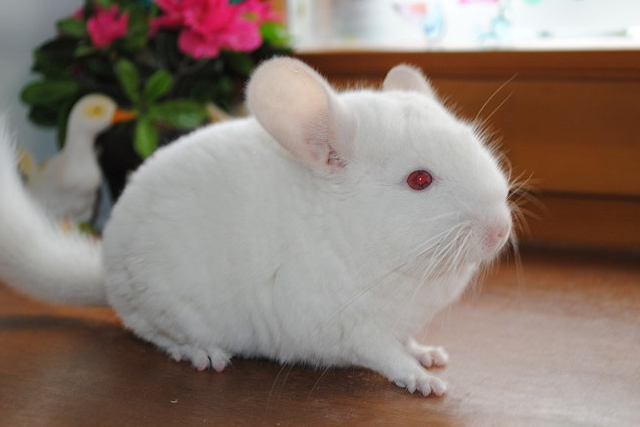 Фіолет
Альбінос
Деревне вугілля
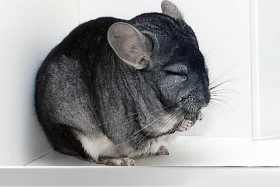 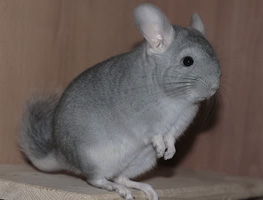 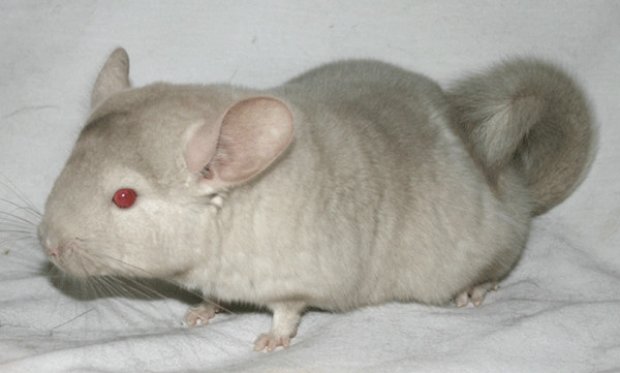 Туманна
Бежевий рецесивний
Сапфір
Поліморфізм забарвлення шиншил
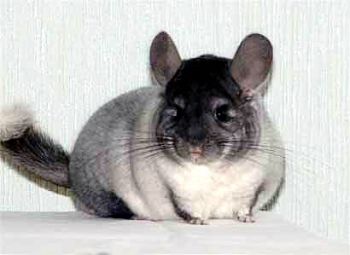 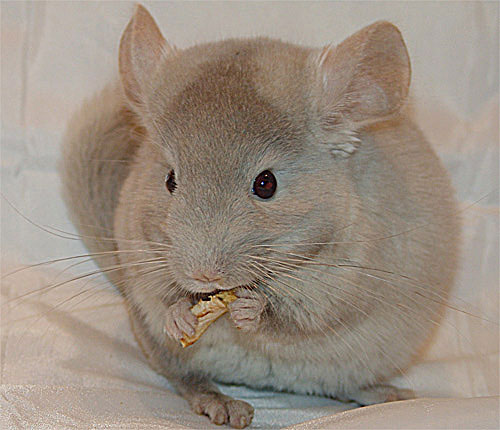 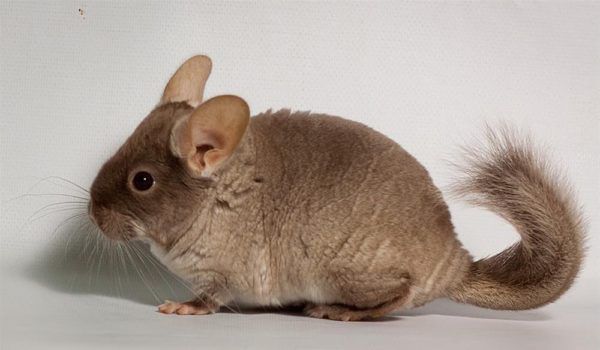 Коричневий оксамит
Білий оксамит
Бежевий домінантний оксамит
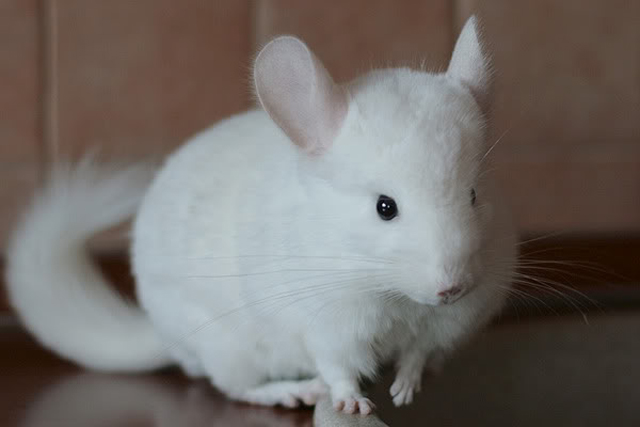 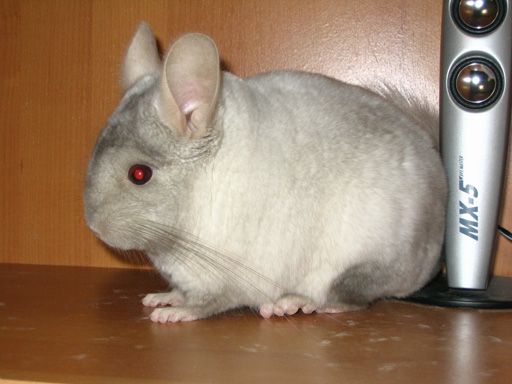 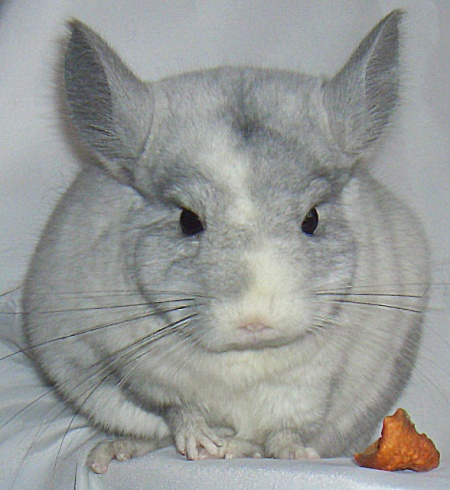 Біло-рожевий
Біло-рожевий ебоні
Білий ебоні
Поліморфізм забарвлення шиншил
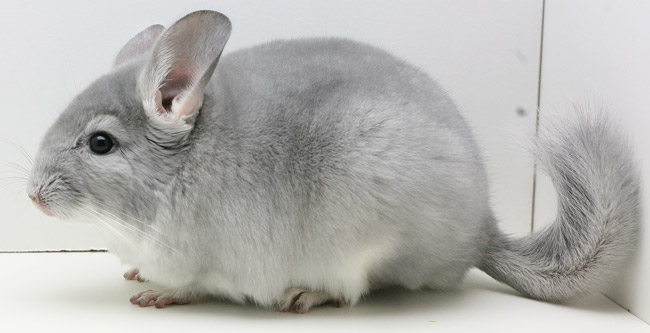 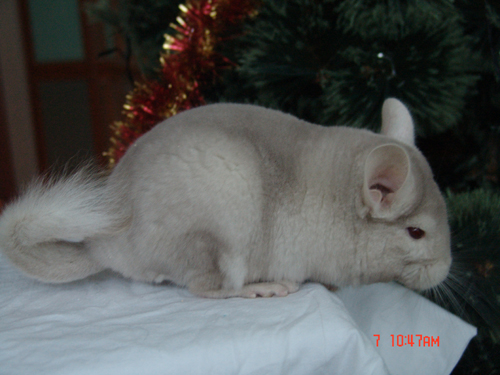 Гомобежева пастель
Блакитний діамант
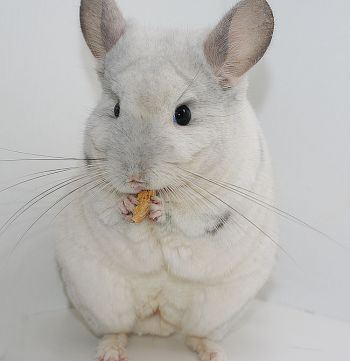 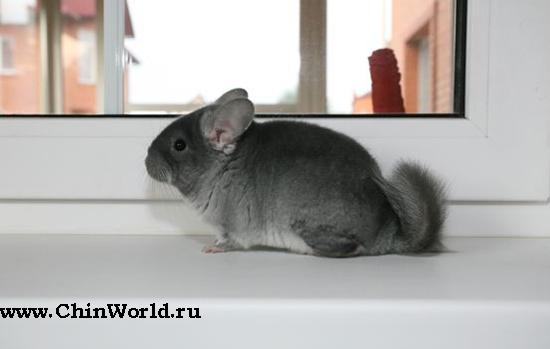 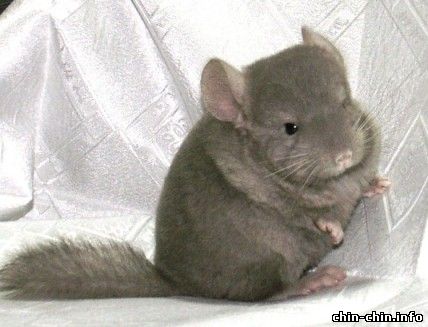 Оксамитовий сапфір
Білий фіолет
Пастель
Поліморфізм забарвлення шиншил
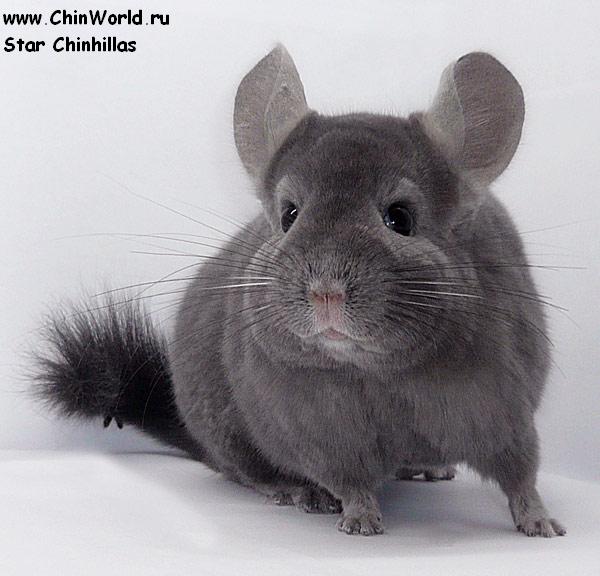 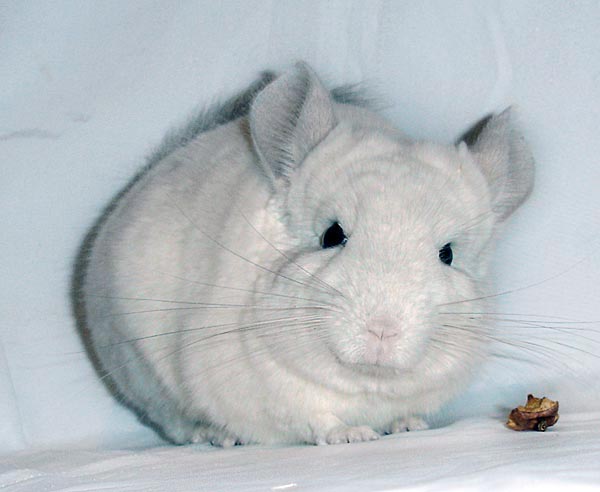 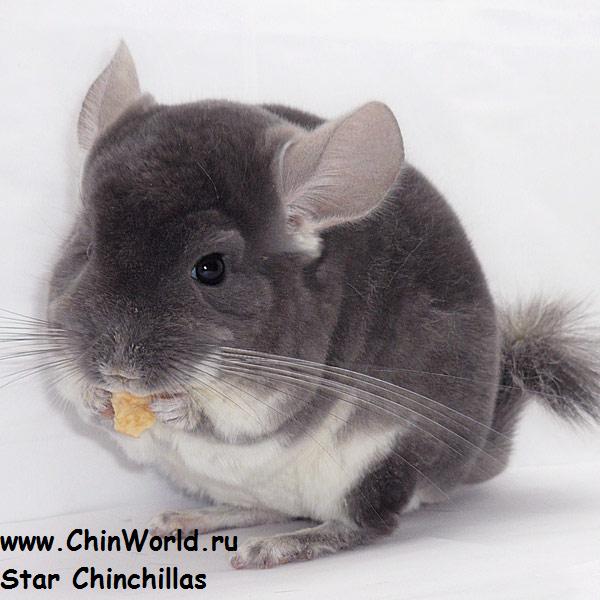 Фіолетовий гетероебоні
Фіолетово-білий оксамит
Оксамитовий фіолет
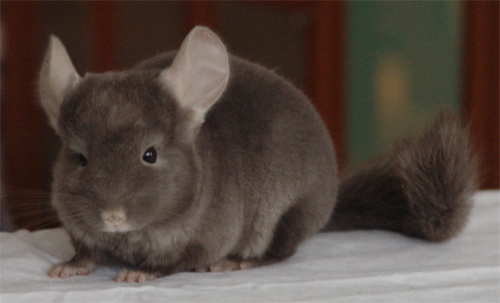 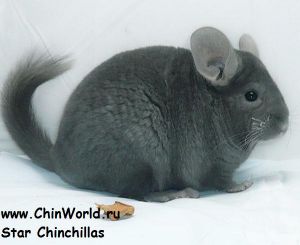 Оксамитова пастель
Сапфіровий ебоні
Врахування всіх типів взаємодії дозволяє передбачити результати схрещування( фрагмент дипломної роботи Коваль В.)
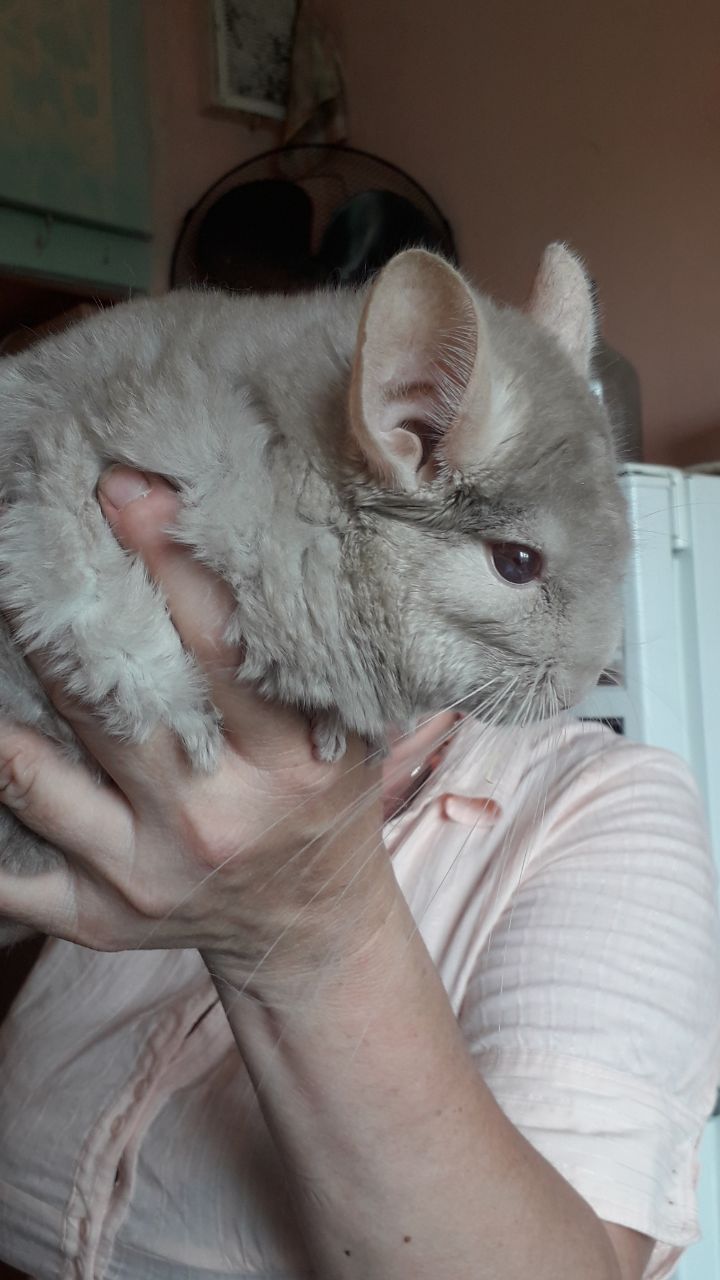 P
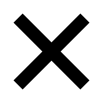 ♂ Гомобежевий фіолет
AABBCCeeMMPwPwSSblblwwvv
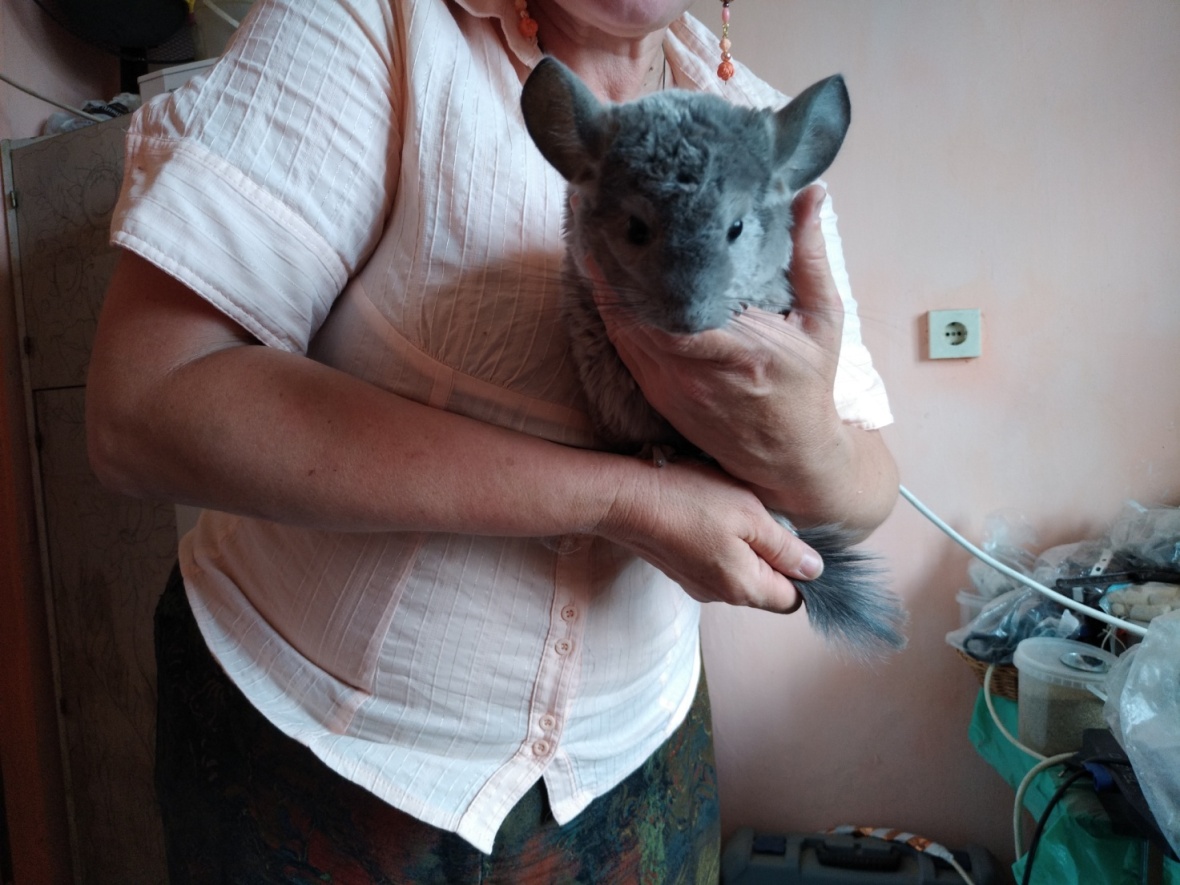 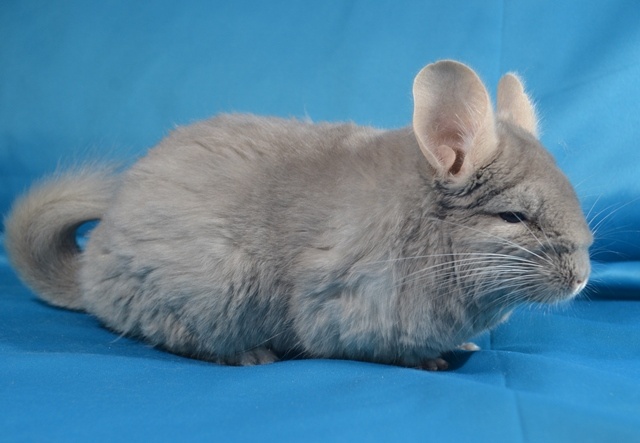 F1
Фіолетова пастель
AABBCCEeMMPwPwSSblblwwvv
♀ Фіолетовий ебоні, носій сапфіру
AABBCCEeMMpwpwSsblblwwVV
Розщеплення при різних взаємодіях неалельних генів
3. Полімерія – 
це явище, коли одна і та ж 
ознака визначається кількома алелями різних генів
Кумулятивна – ступінь прояву                                ознаки залежить від кількості домінантних алелів – чим більше домінантних генів, тим сильніше проявляється ознака; 
Розщеплення за фенотипом 1 : 4 : 6 : 4 : 1

Некумулятивна – ступінь прояву ознаки не залежить від кількості домінантних алелів, а лише від їх наявності;
  Розщеплення за фенотипом – 15 : 1.
Полімерія некумулятивна
При схрещуванні рослин грициків з трикутними стручками і з овальними стручкам в F1 утворилися рослини з трикутною формою. При їх самозапиленні в F2 спостерігається розщеплення на рослини з трикутними і овальними стручками в співвідношенні 15: 1. Це пояснюється тим, що існує два гени, що діють однозначно. У цих випадках їх позначать однаково (А1 і А2). Всі генотипи (9А1-А2- + 3А1-А2А2 + 3а1а1А2-) матимуть однакову фенотипову характеристику - трикутні стручки, і тільки рослини а1а1а2а2 будуть відрізнятися - утворювати овальні стручки.
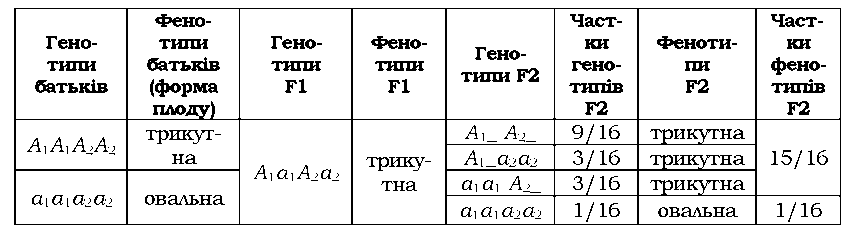 Полімерія кумулятивна
Червоне забарвлення зерен пшениці визначається двома парами неалельних незчеплених генів: А1 та А2.                                    
Кожен з домінантних алелів                            визначає червоне забарвлення,                                  а рецесивні – біле.
А1А1а2А2
а1А1А2А2
Інтенсивність забарвлення ендосперму зерен пшениці є пропорційною числу домінантних алелів різних генів (А1 та А2).
А1А1а2а2
а1А1А2а2
А1а1а2А2
а1А1а2а2
а1а1а2А2
P  A1A1A2A2   x a1a1a2a2
 темно-черв		білий

F1           A1a1A2a2
	червоний
F2
G1         A1A2   A1a2    a1A2  a1a2
Розщеплення за фенотипом 1 : 4 : 6 : 4 : 1
Колір шкіри у людини
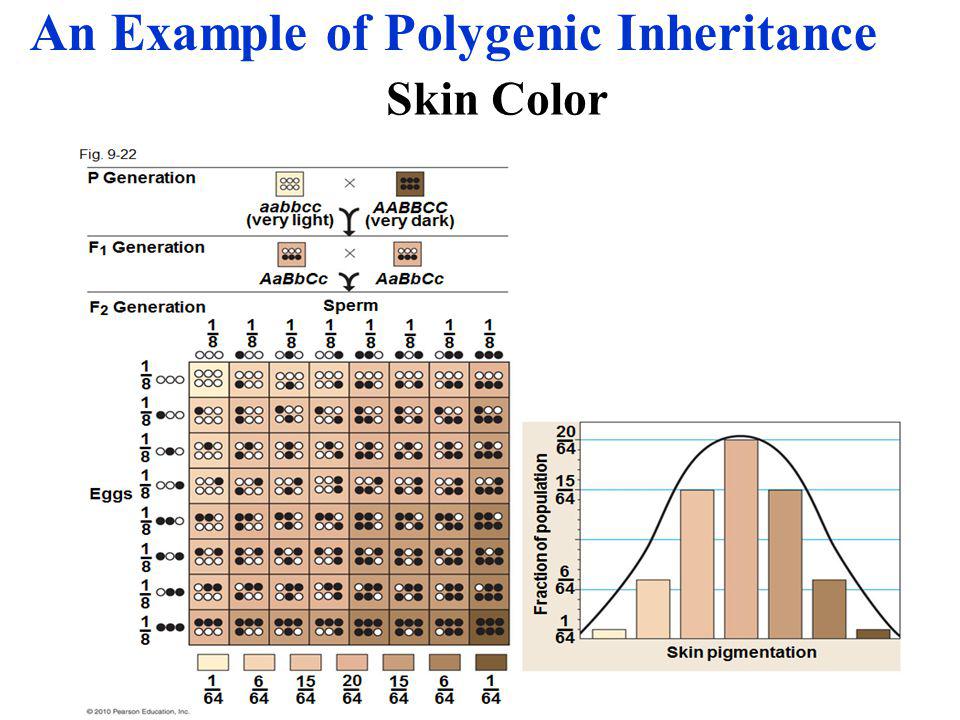 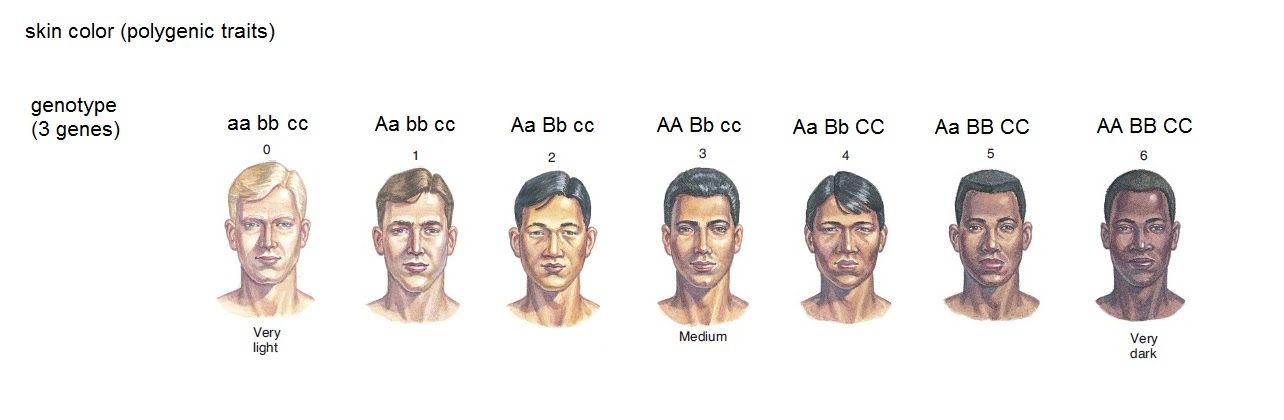 Колір волосся у людини
Контролюється 4 генами (всього 8 алелів)
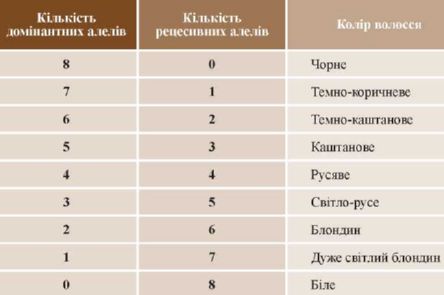 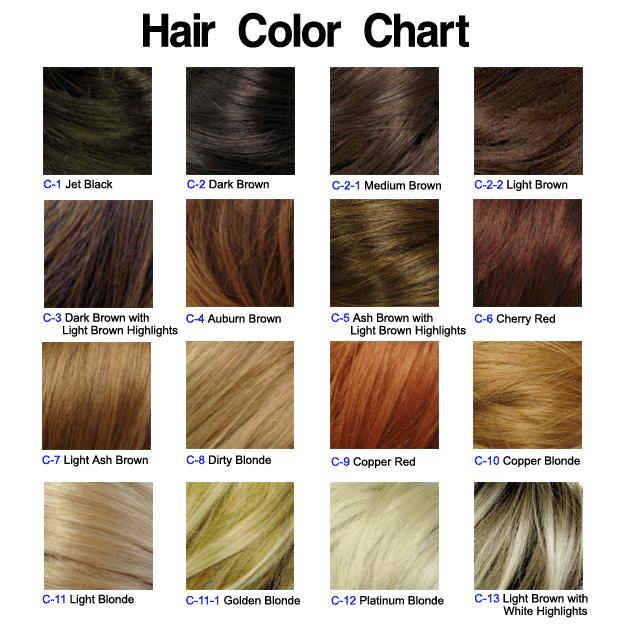 Кількісні ознаки – результат полімерного успадкування декілької генів
Частота зустрічання
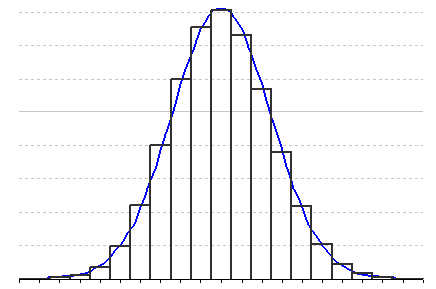 Фенотиповий прояв ознаки
Крива розподілу (варіаційна крива)
Кількісні ознаки
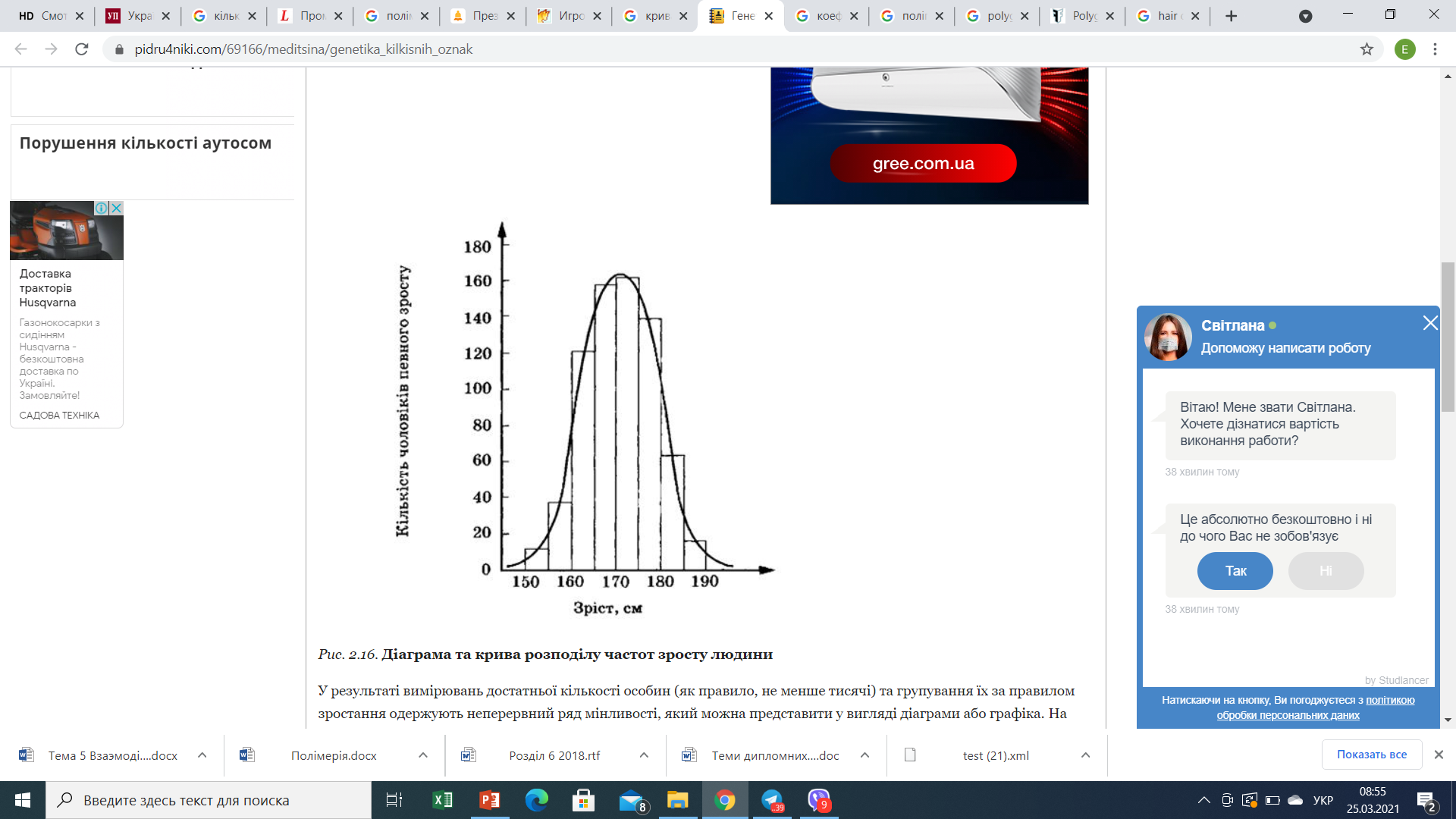 Статистичні закономірності розподілу фенотипів
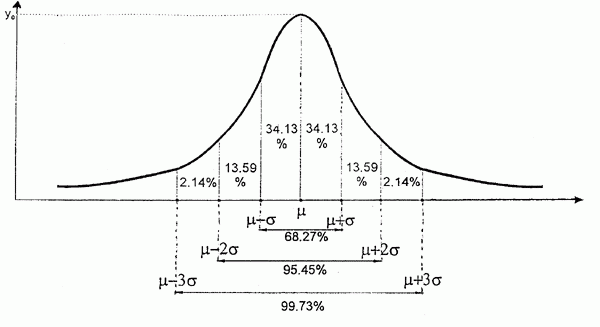 Нормальний розподіл (Гаусова крива)
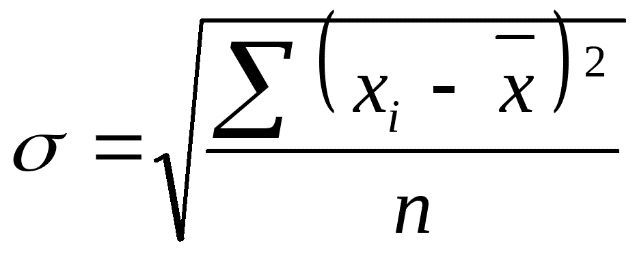 Середнє квадратичне відхилення
Середнє арифметичне
Гени-модифікатори
Модифікатор-це ген, що впливає на фенотиповий прояв гена іншого локусу. У мишей ген плямистого забарвлення (а) визначає присутність на черевці білої шерсті; площа білої плями варіює від дуже невеликої до тієї, що займає всю шкірку.
Вплив довкілля на прояв кількісних однак
Більшість кількісних ознак є наслідком взаємодії численних генів між собою та з факторами довкілля.
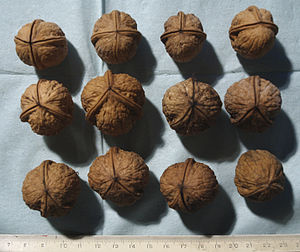 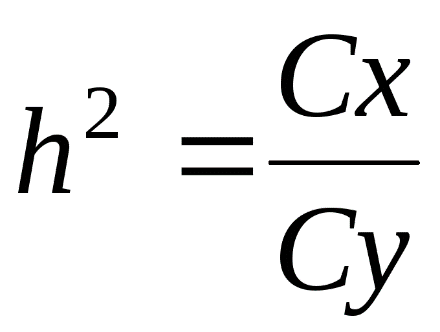 h2 -  коефіцієнт успадковованості ознаки
(Сх) -  дисперсія (різноманіття), породжена генетичними факторами 
(Су) - загальна фенотипова дисперсія ознаки
Ступінь успадковуваності ознаки може бути високим (h2 >= 0,4), середнім (h2 = 0,2-0,39) і низьким (h2 =< 0,19). 
Наприклад, коефіцієнт успадковуваності вмісту жиру в молоці корів становить 0,60, надою молока – 0,30, а плодючості – 0,20.
+